Discussed and agreed: April 2017 
To be reviewed: April 2018
Mary Hare Primary
Maths Calculation Policy
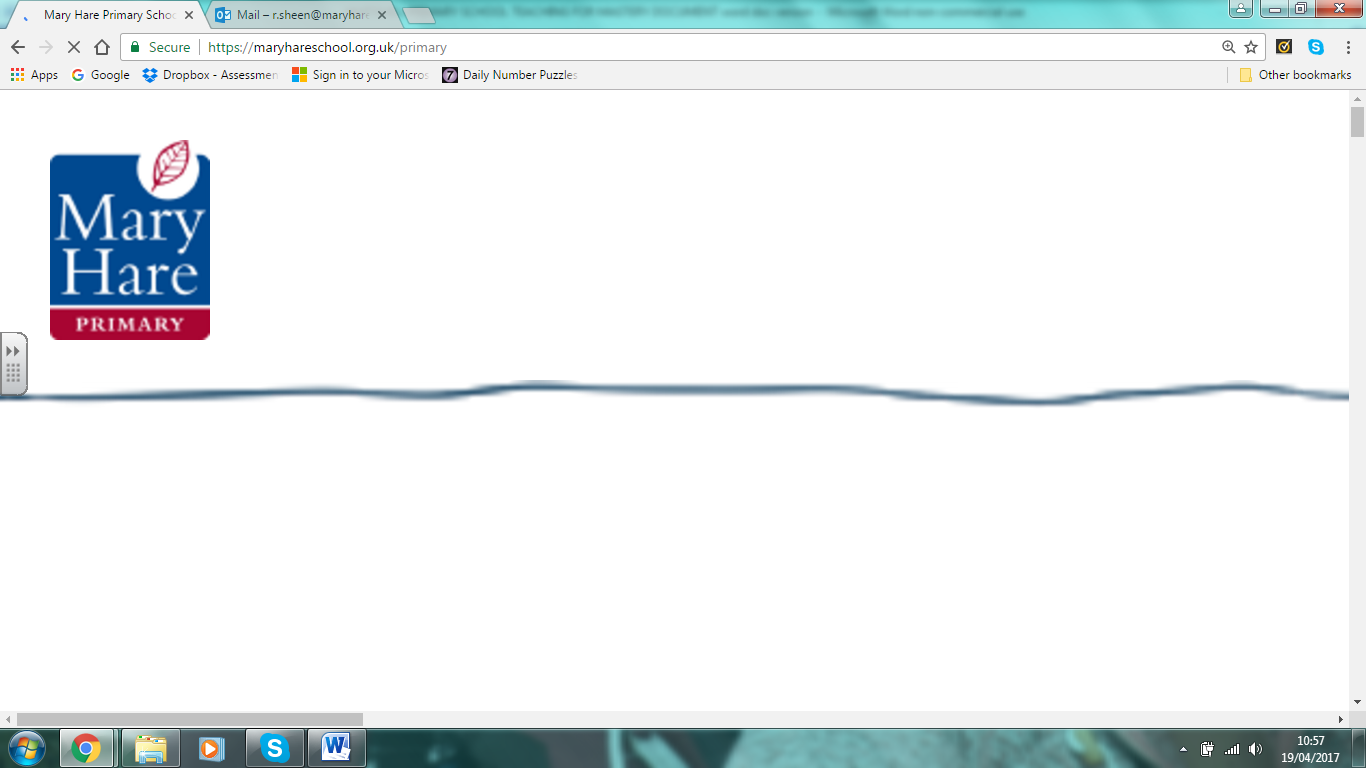 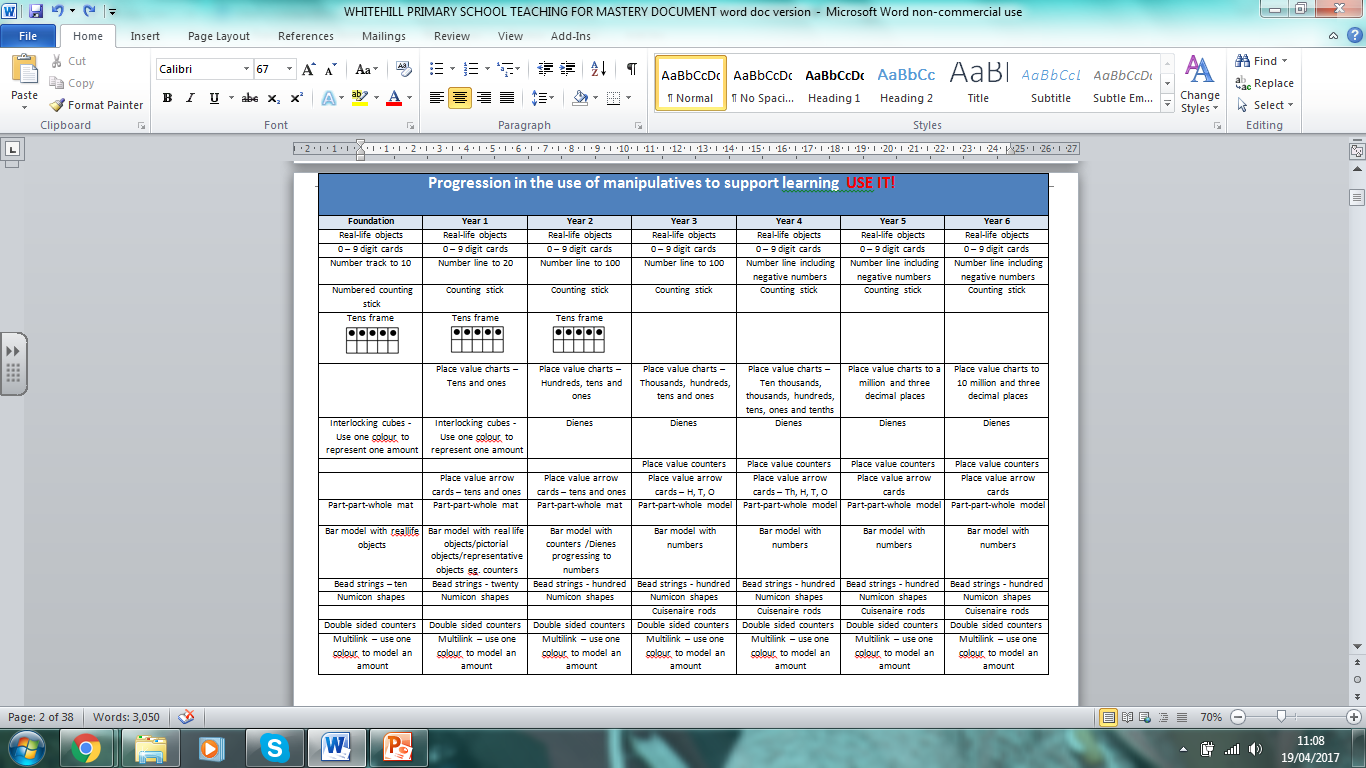 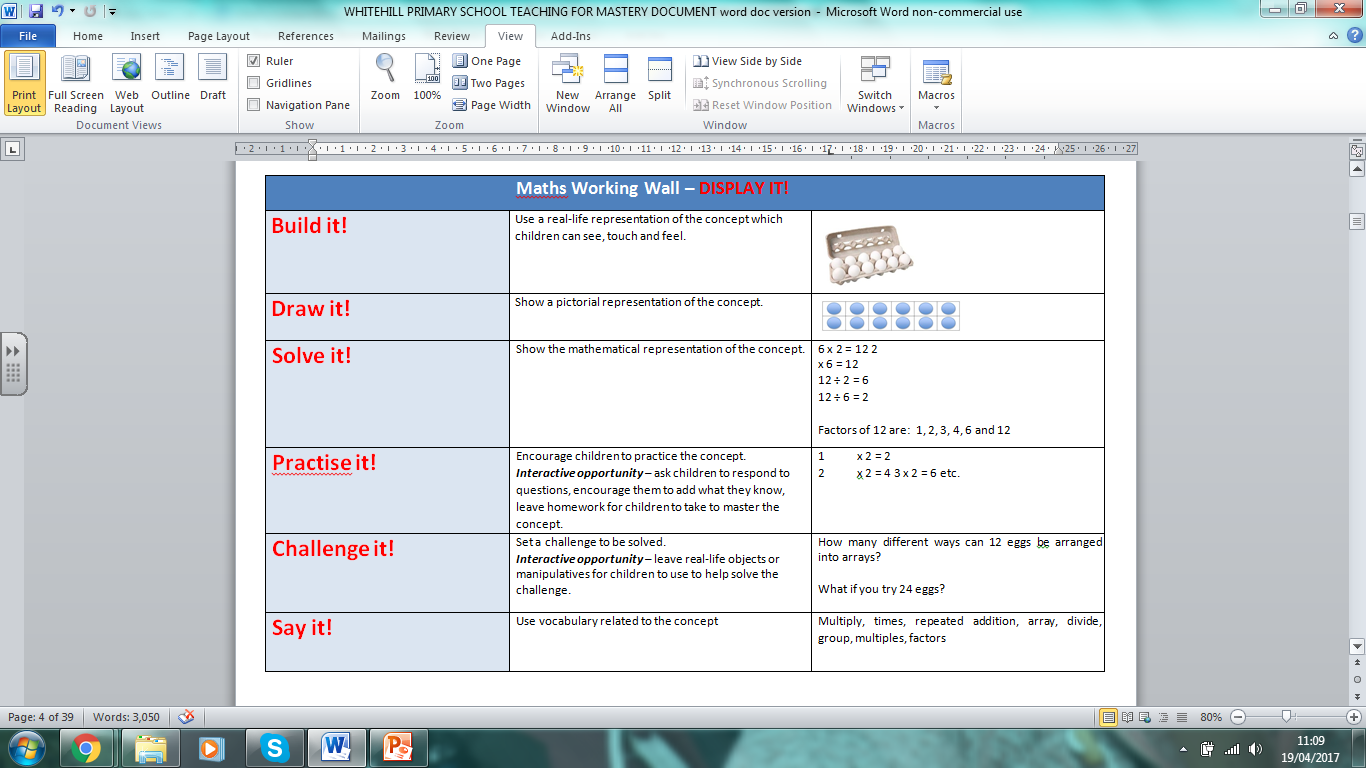 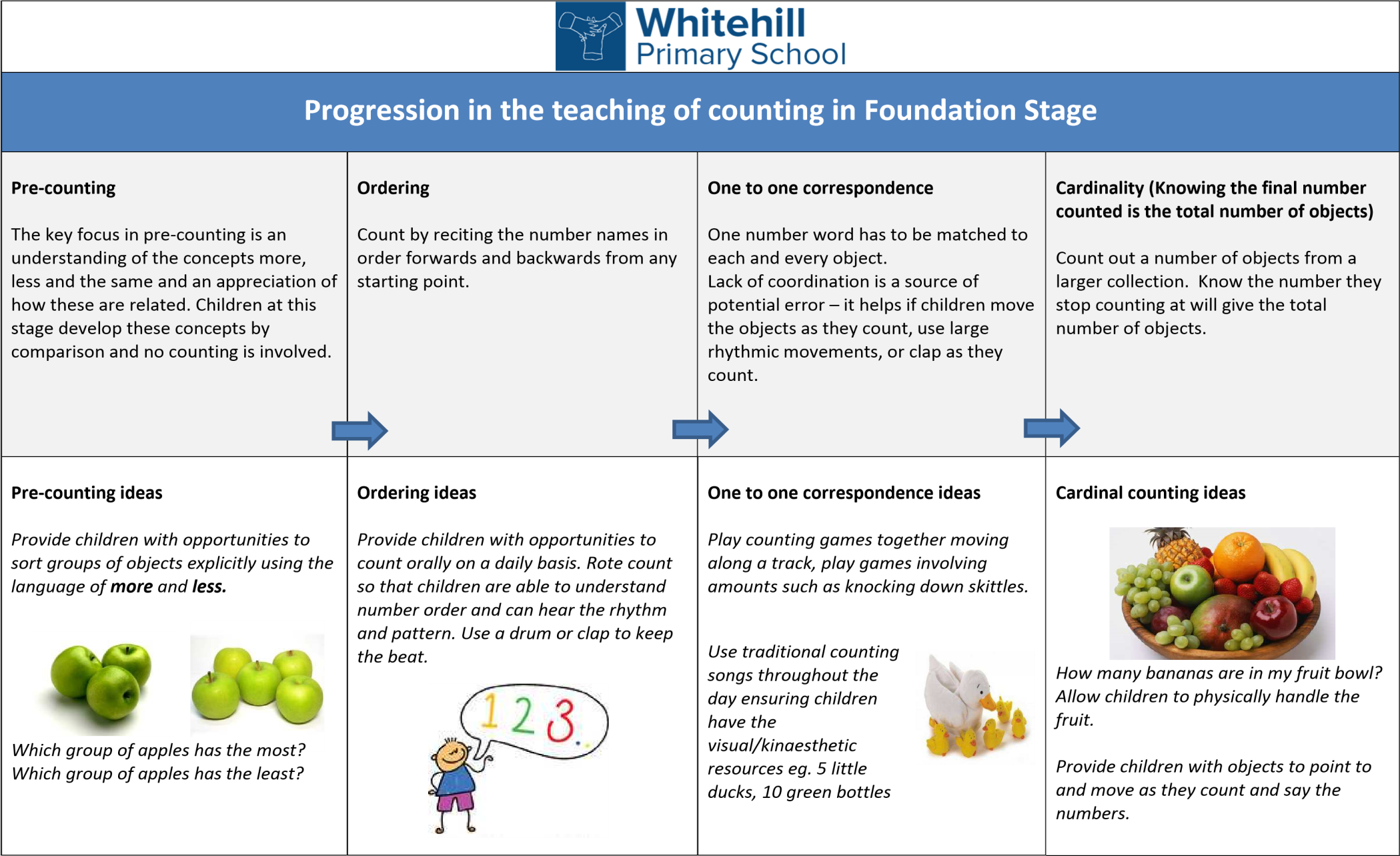 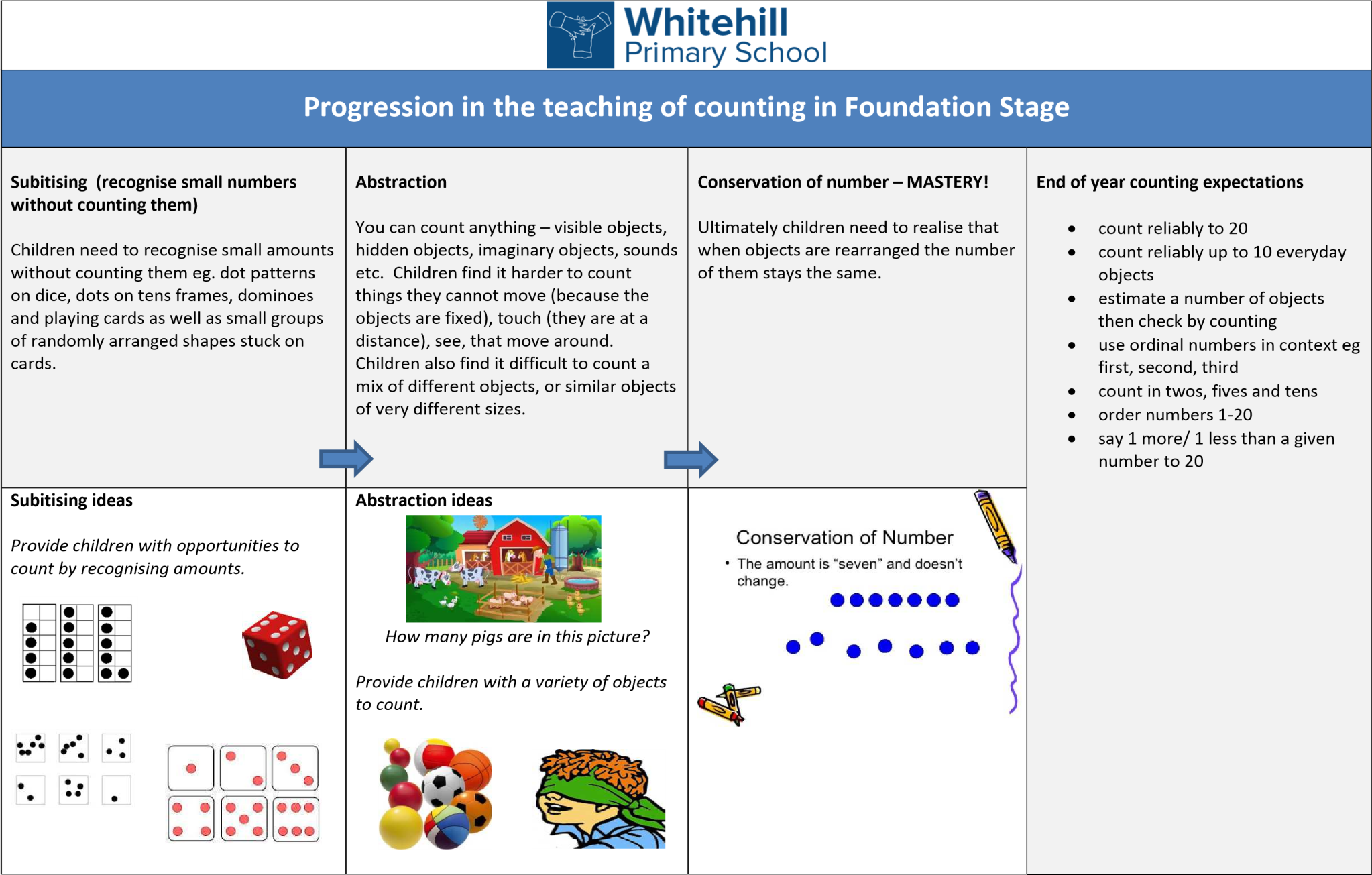 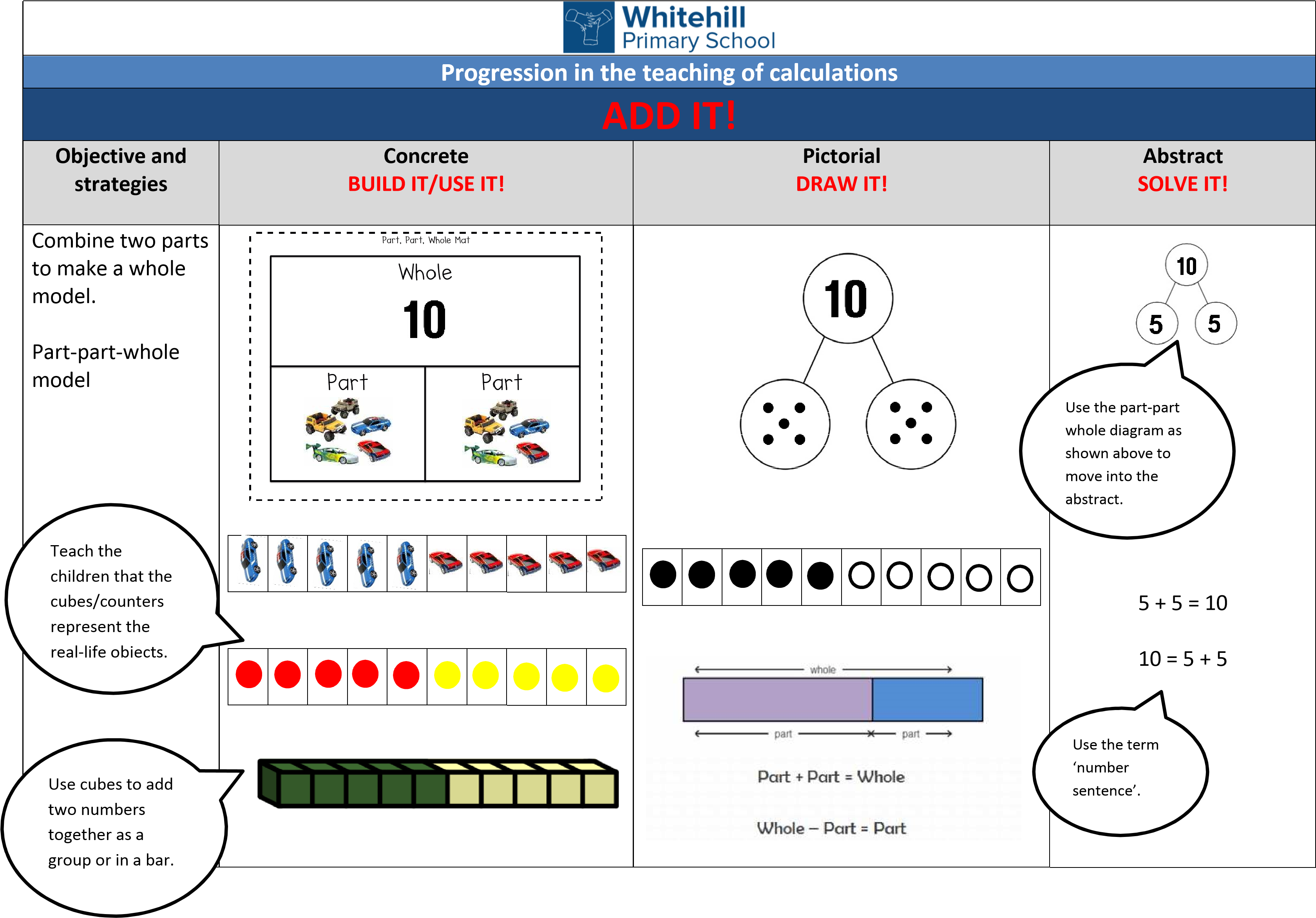 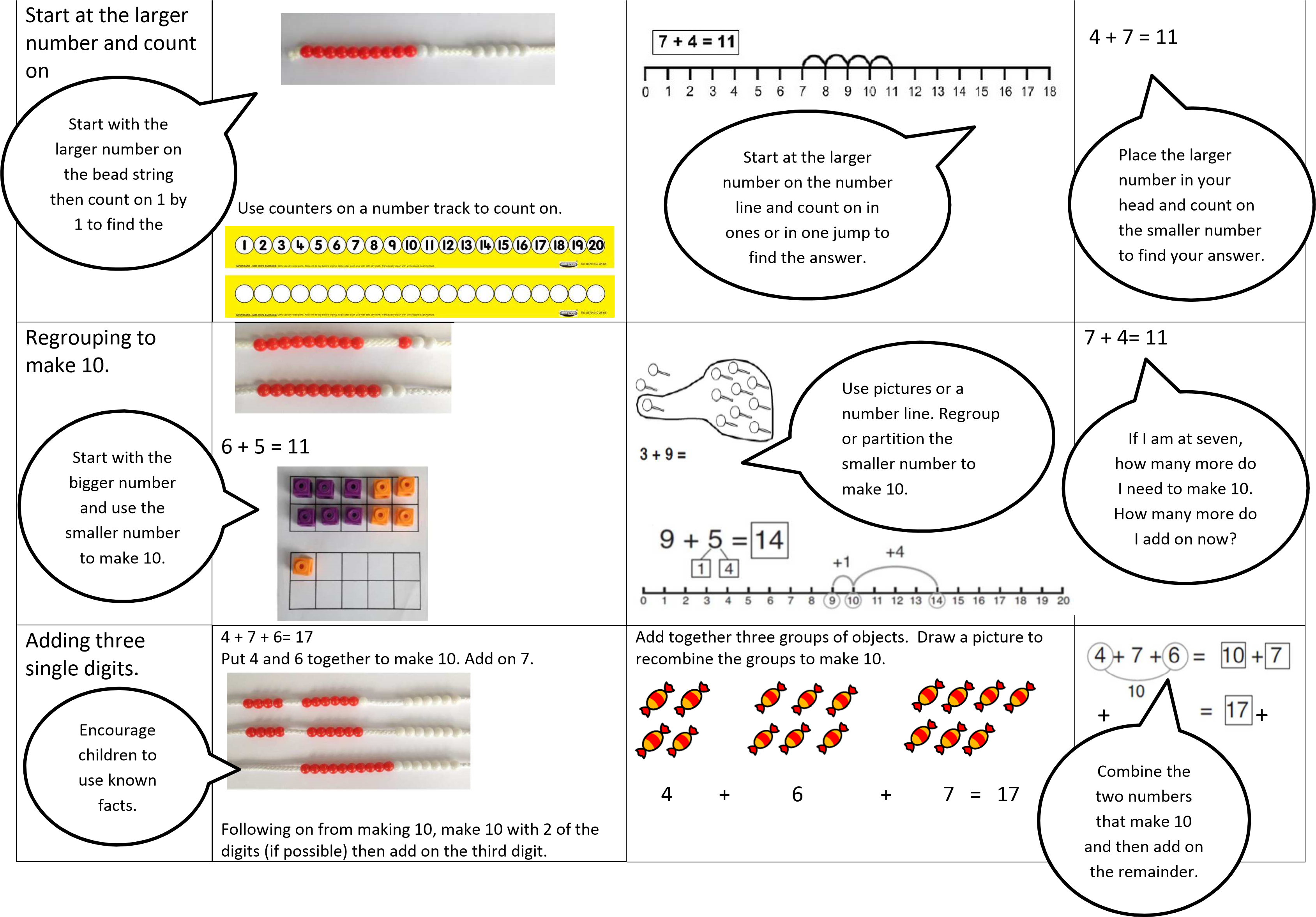 Use a 100 square to add 1 and 10. Use Arrow Cards to add 1 and 10.
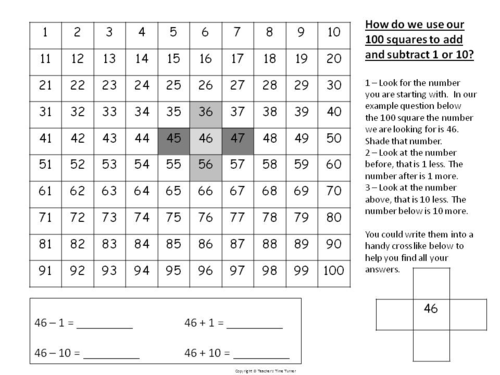 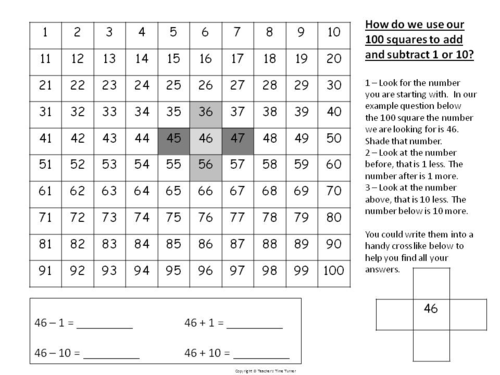 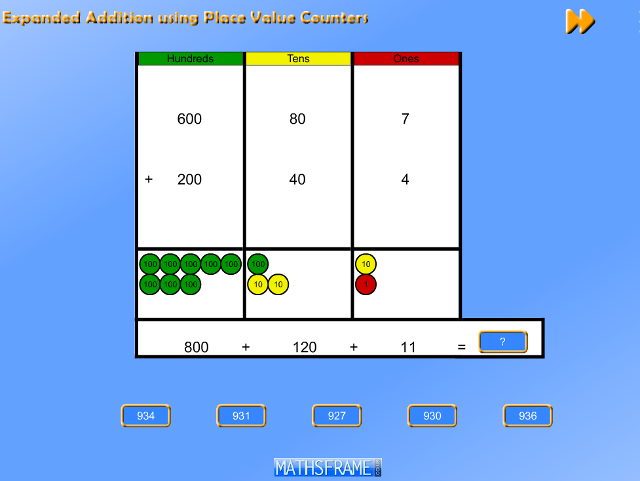 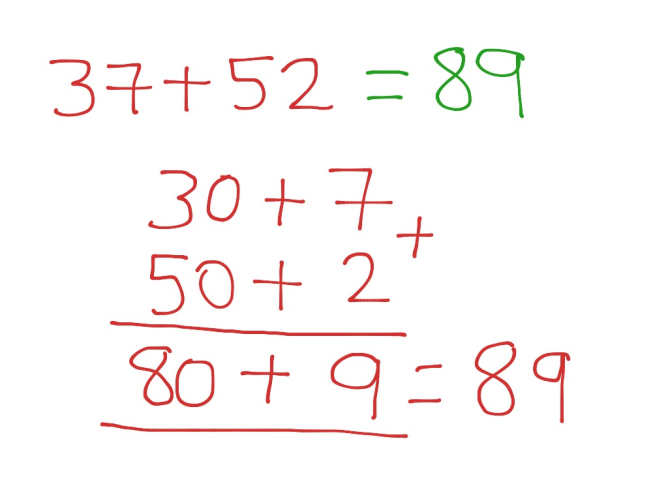 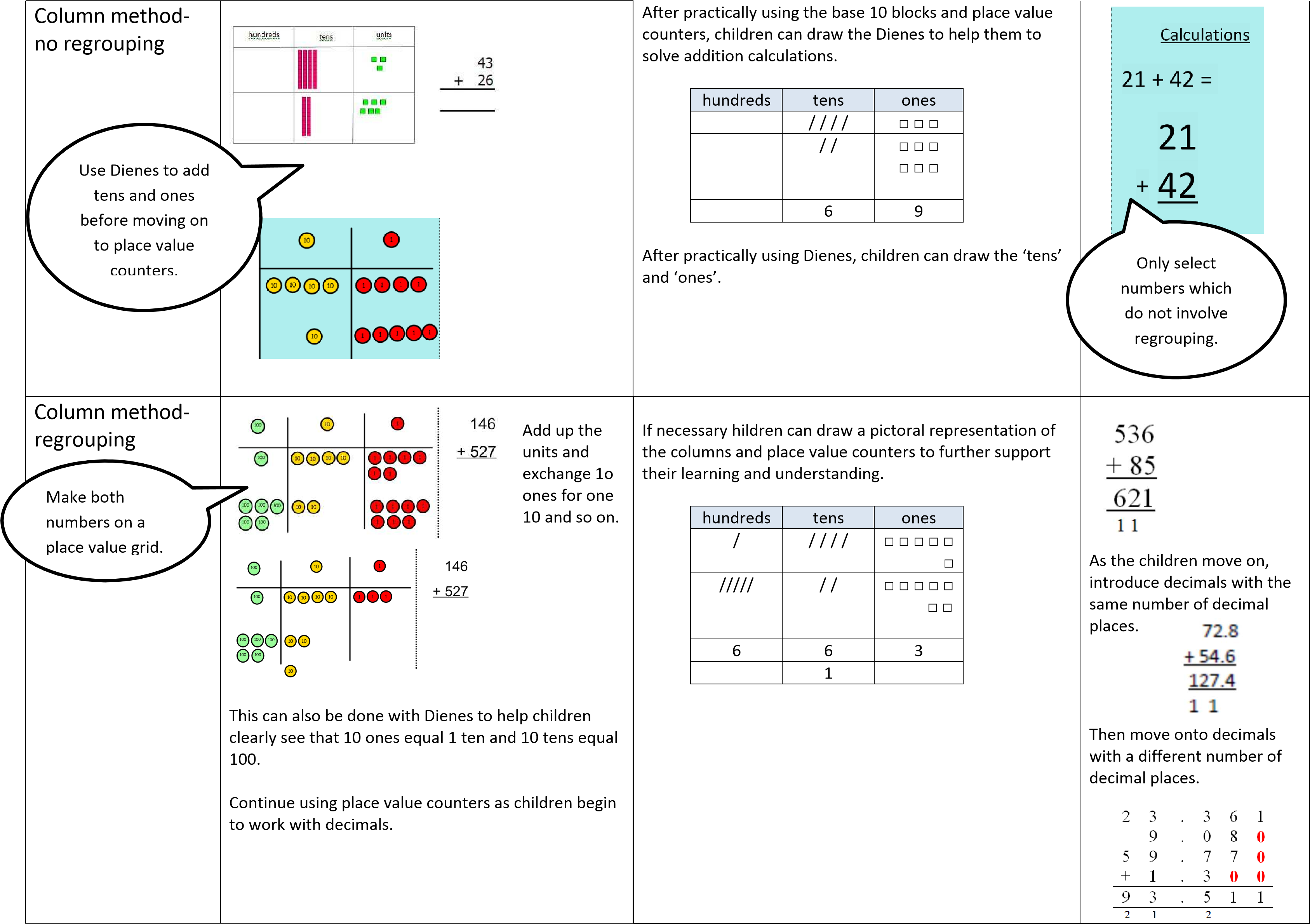 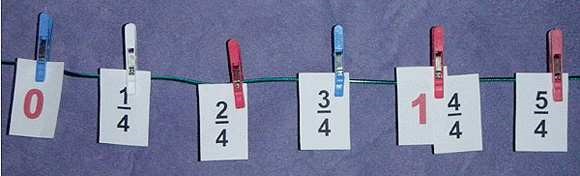 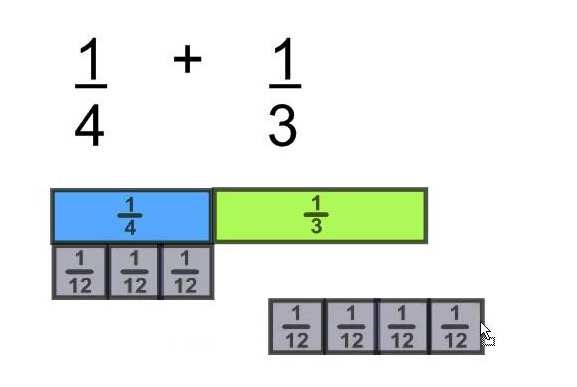 Add fractions
1
+
1
=
4
3
Count in fraction
1
x3
+
1x4
steps using real
4
x3     3x4
objects and a
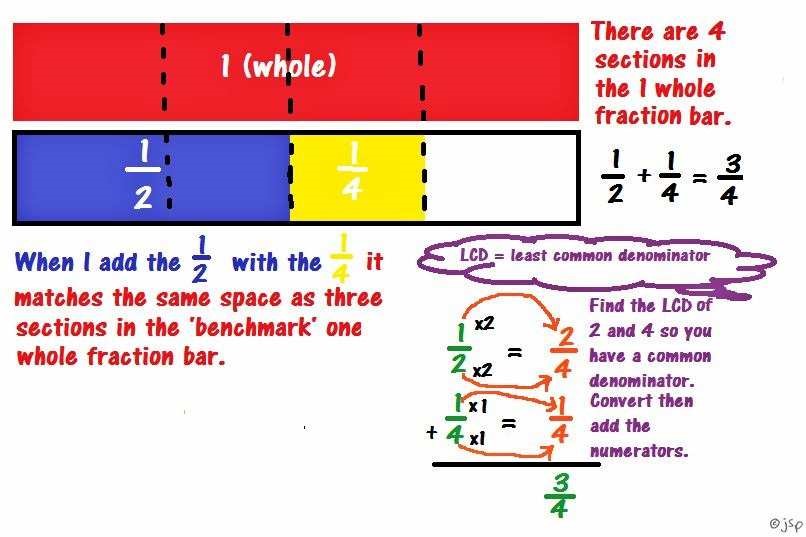 number line.
3
+
4
=
7
12
12
12
Use the bar
model to add
fractions.
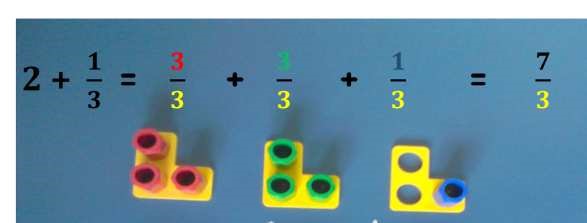 Use Numicon
to add
fractions.
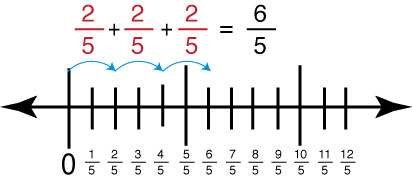 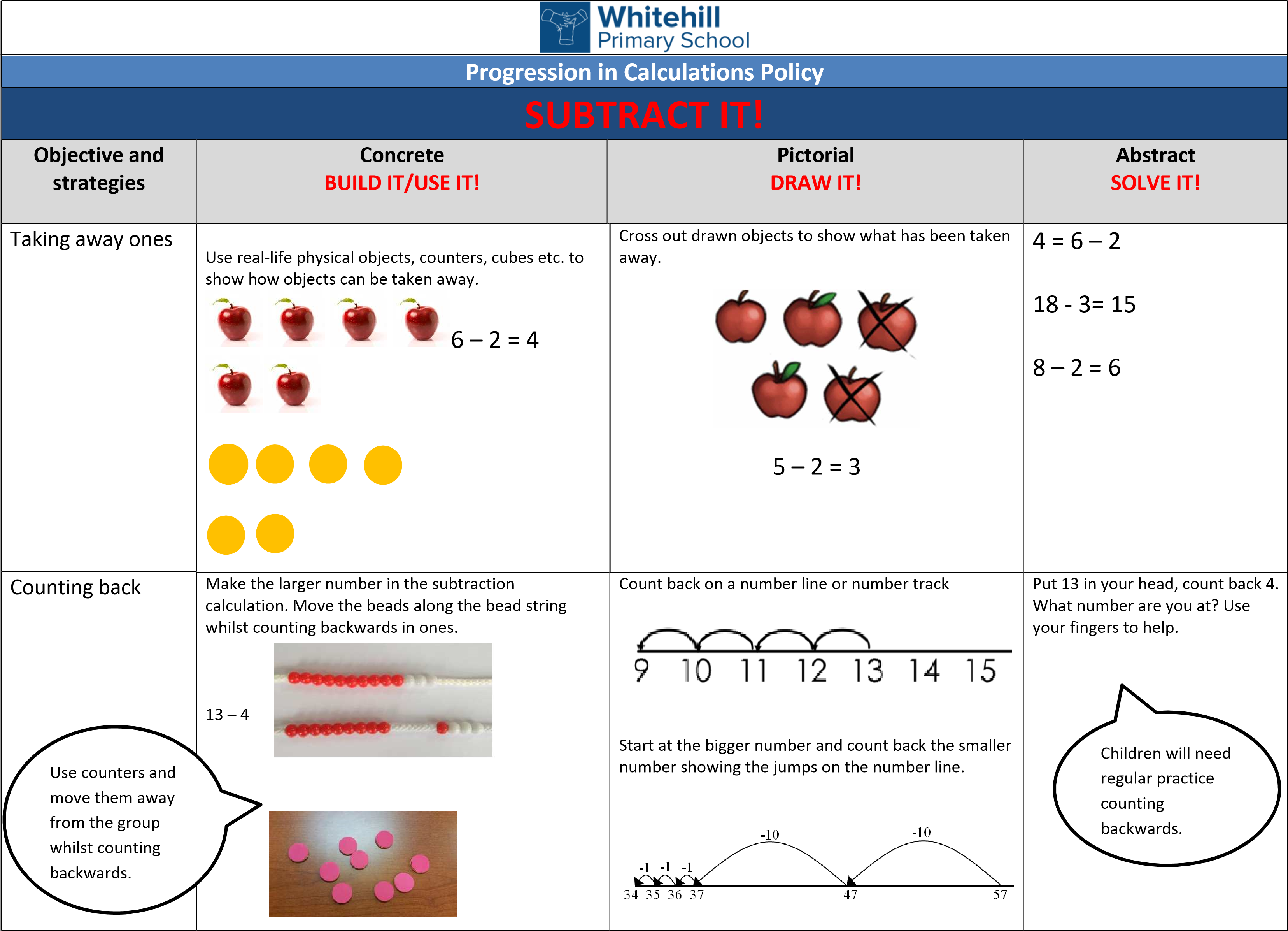 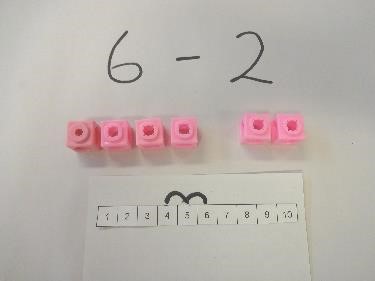 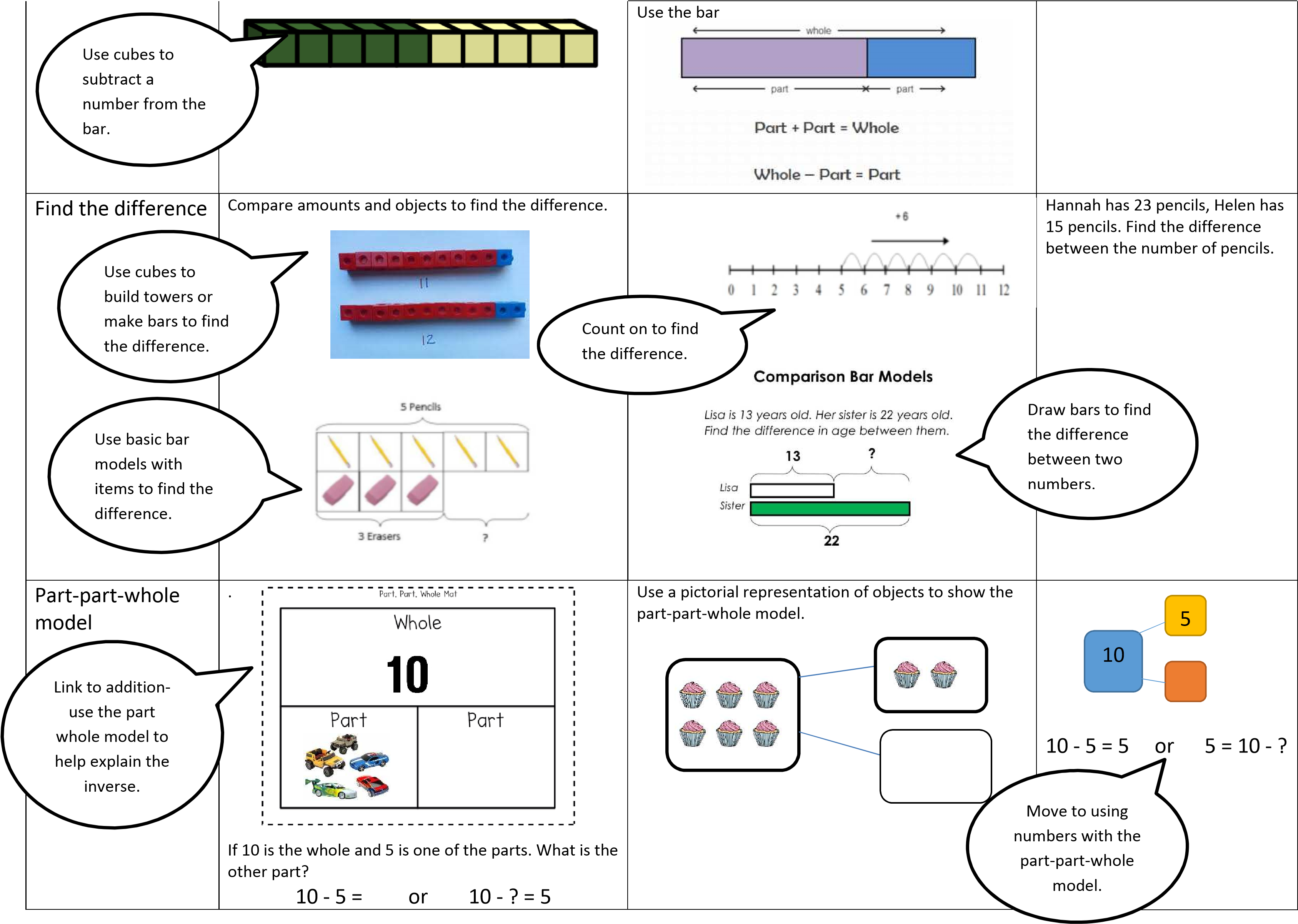 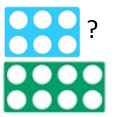 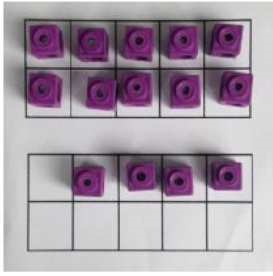 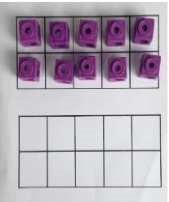 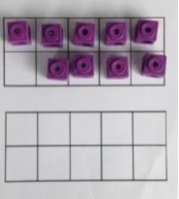 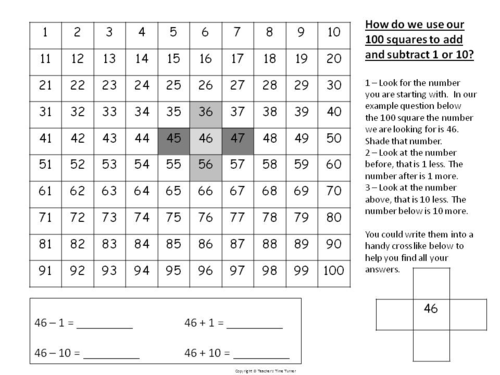 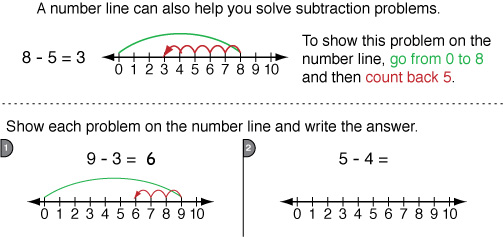 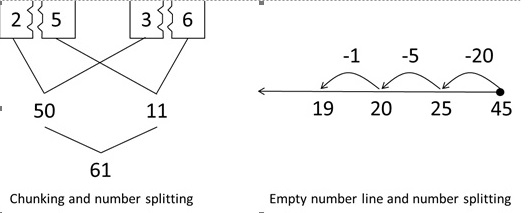 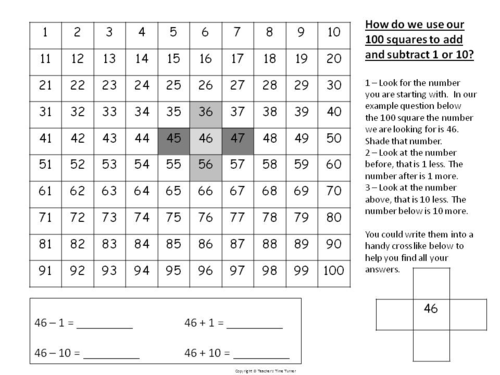 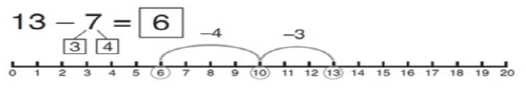 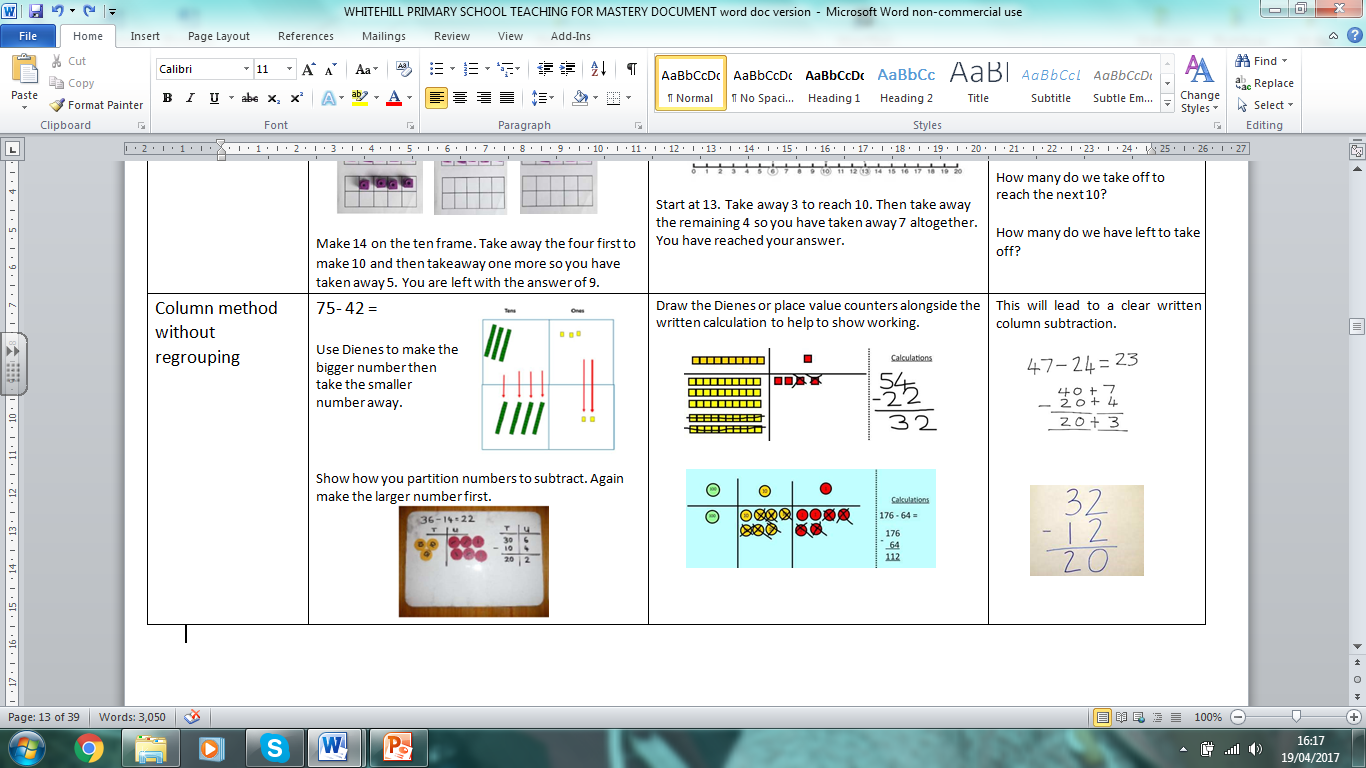 Use of Expanded method required prior to formal method.
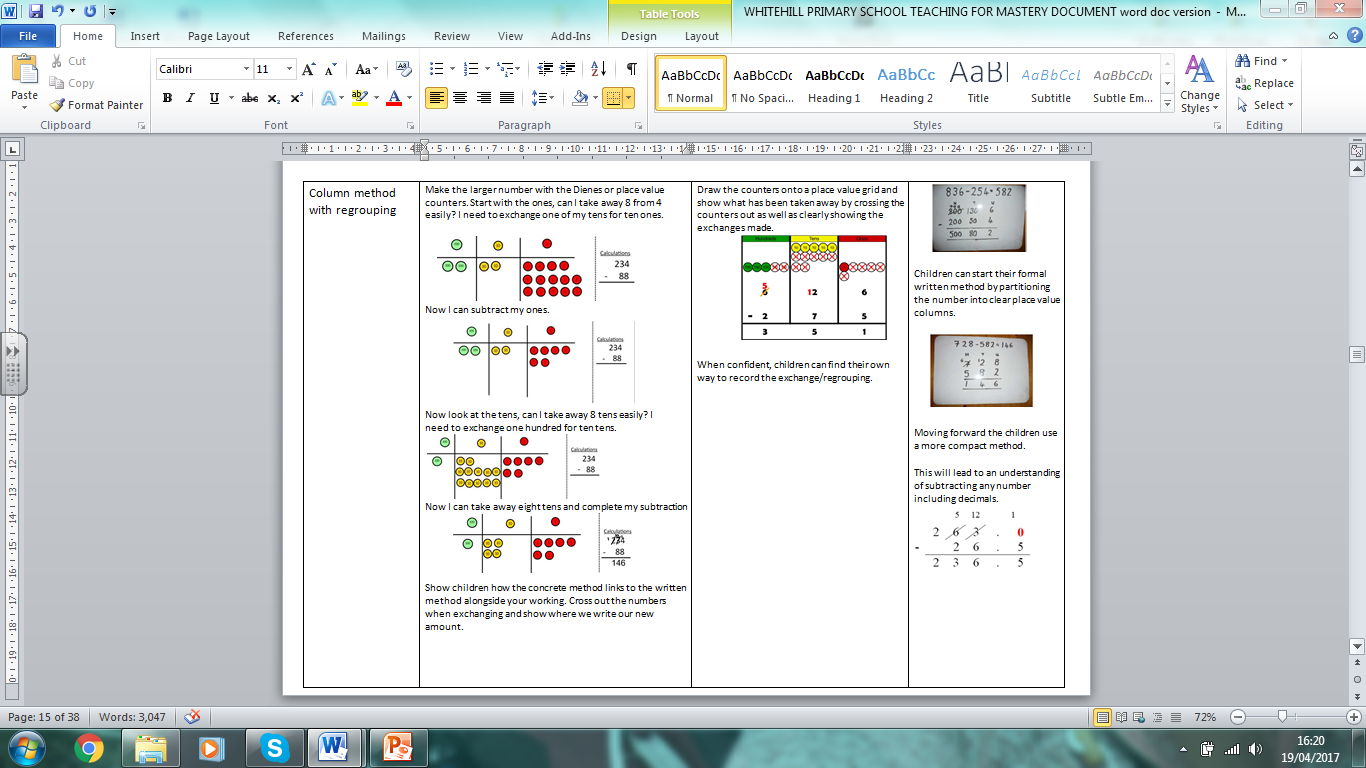 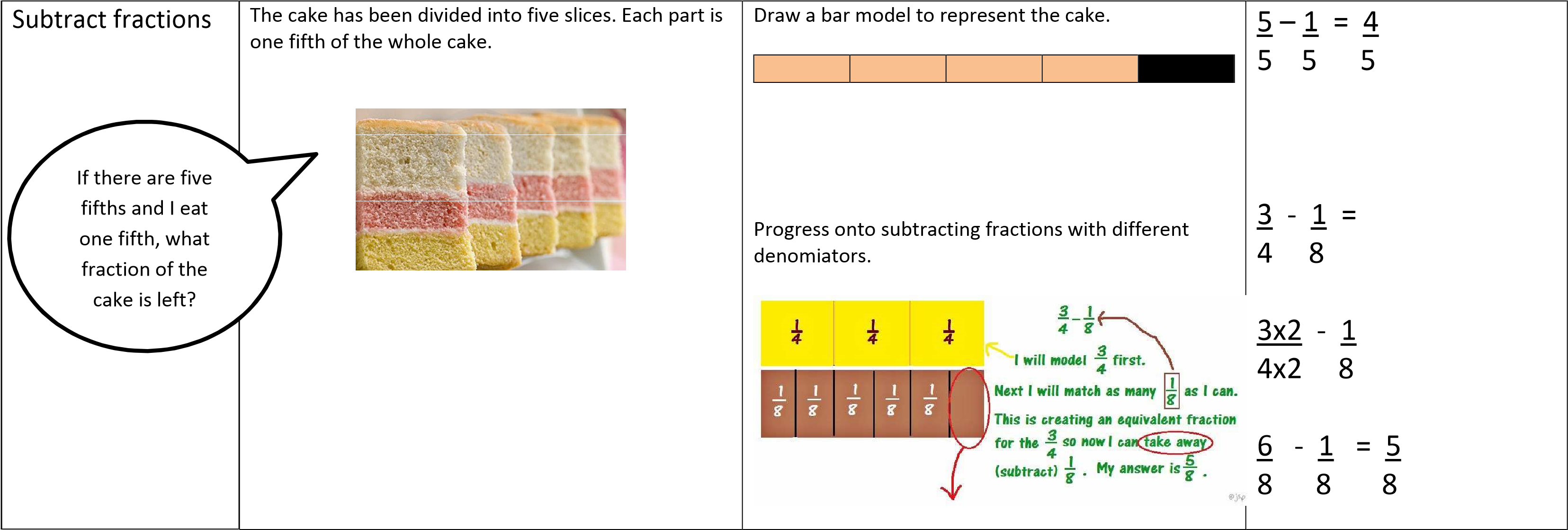 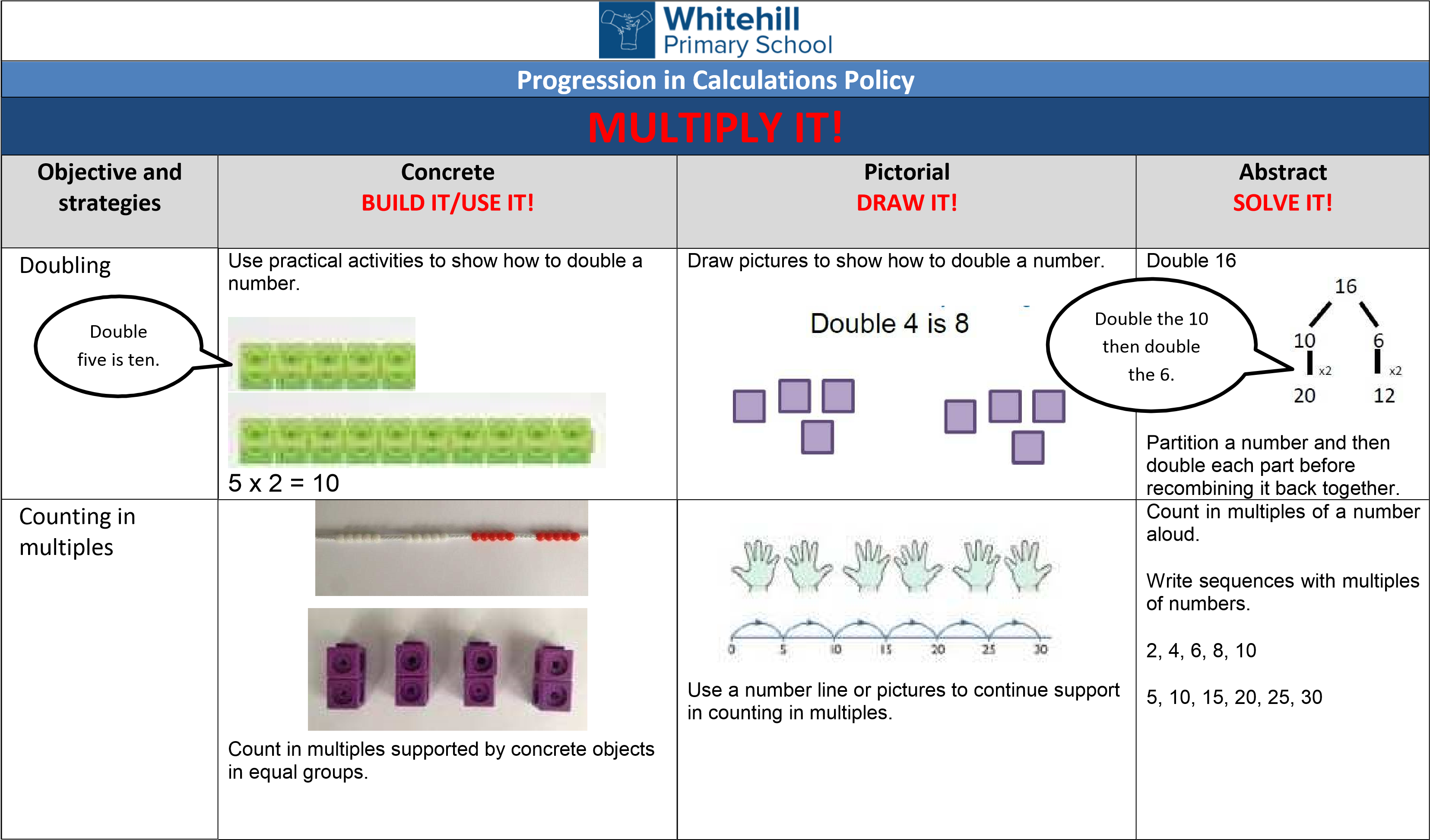 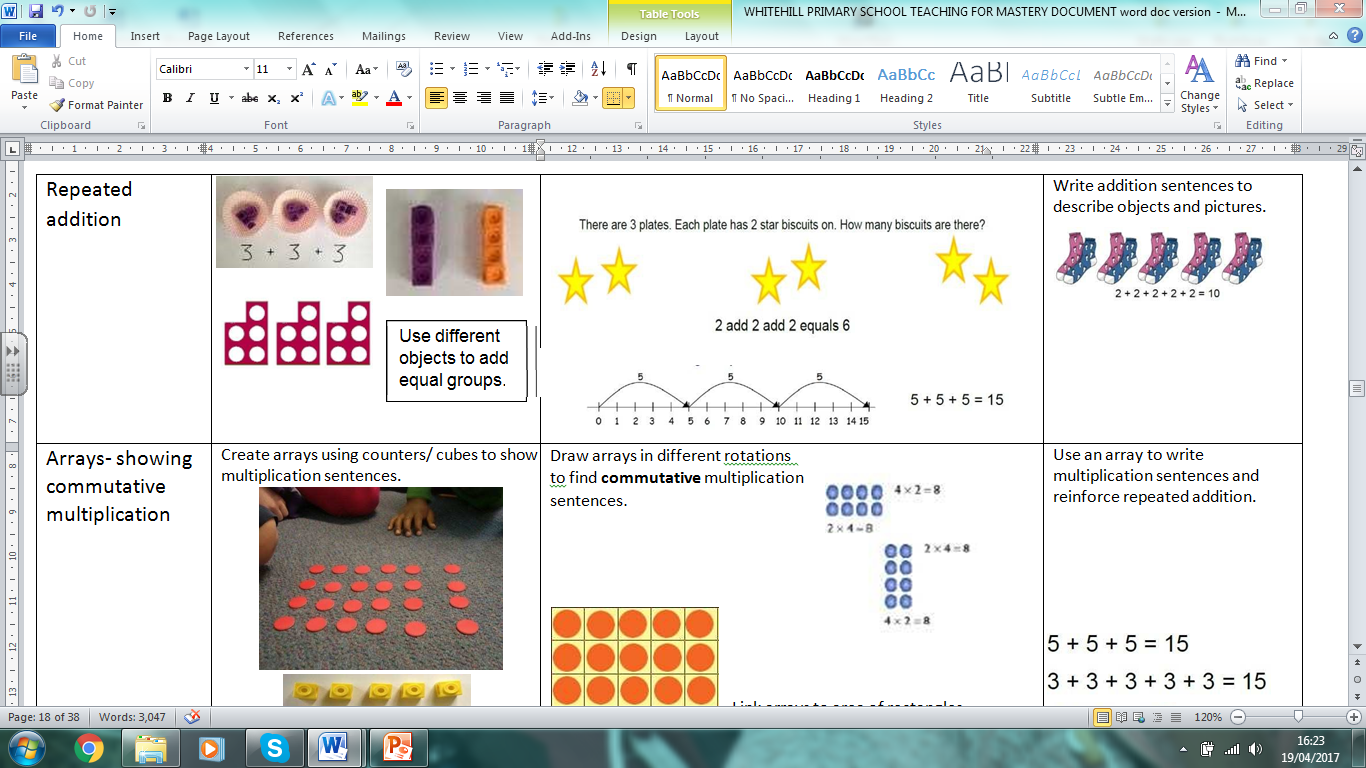 3 x 4 or 3 lots of 4
Children to represent the practical resources in a picture e.g. 
XX   XX   XX 
XX   XX   XX   
 
Use of a bar model for a more structured method
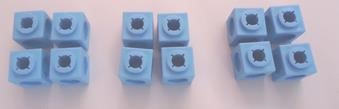 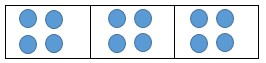 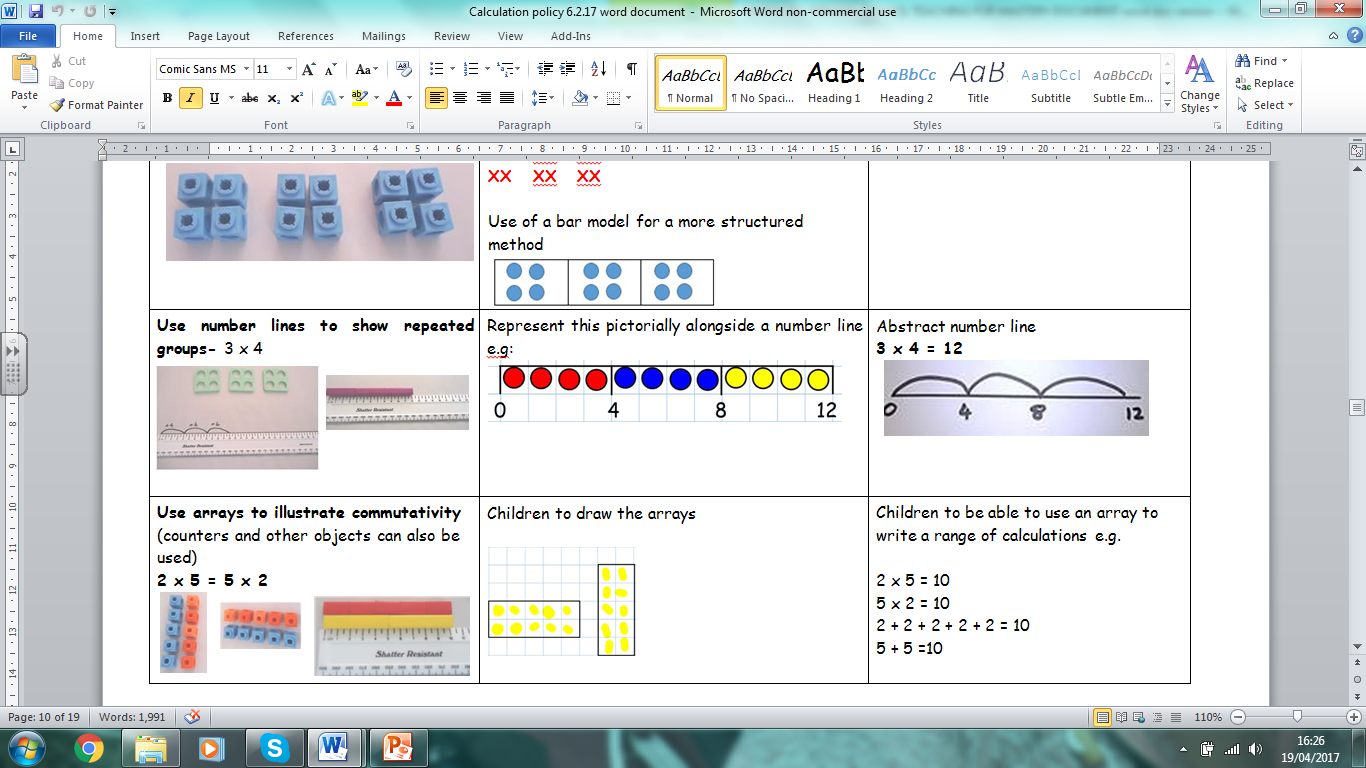 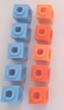 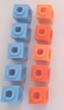 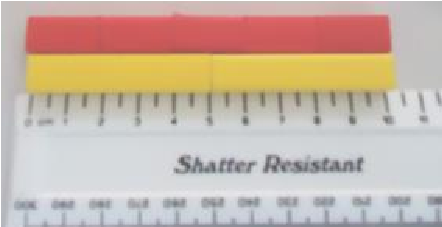 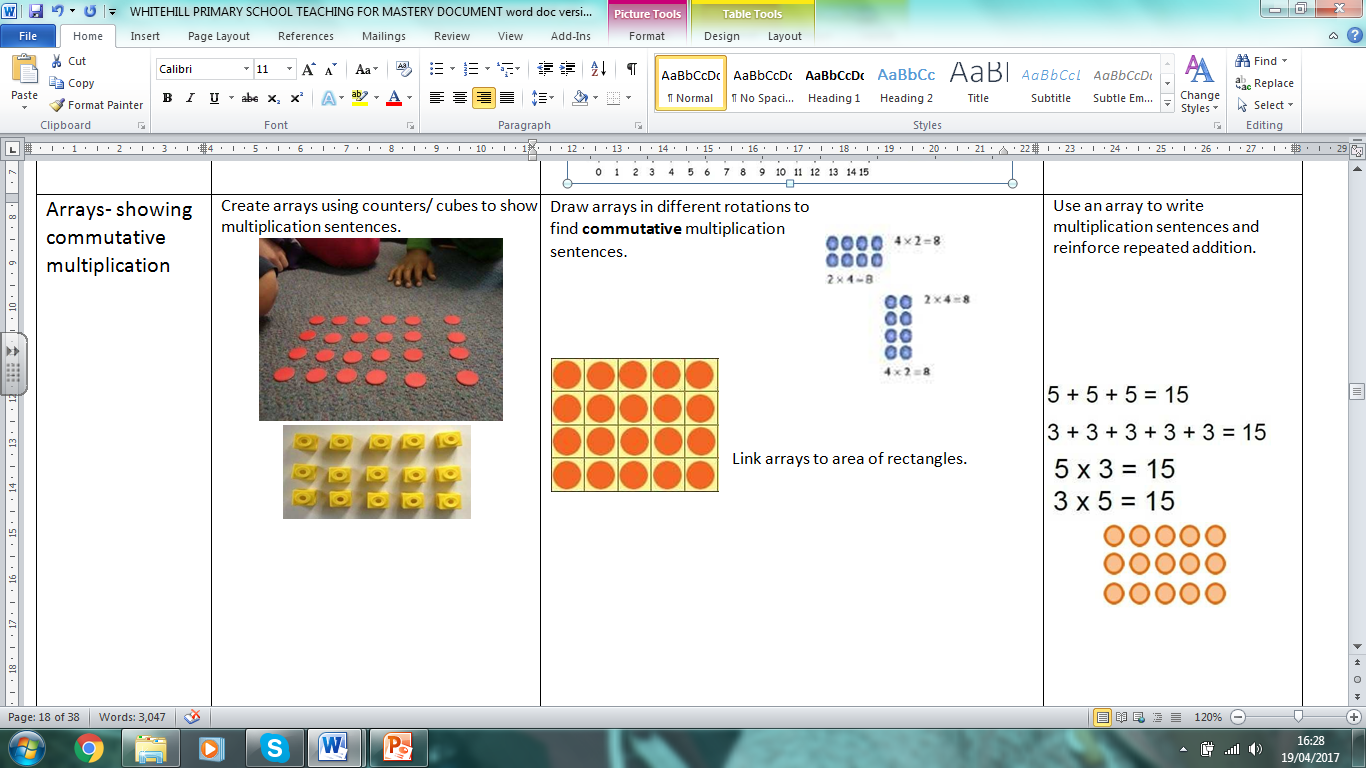 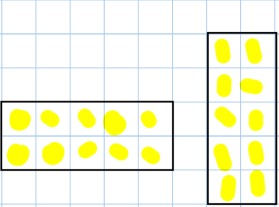 2 x 5 = 5 x 2
Children to draw the arrays
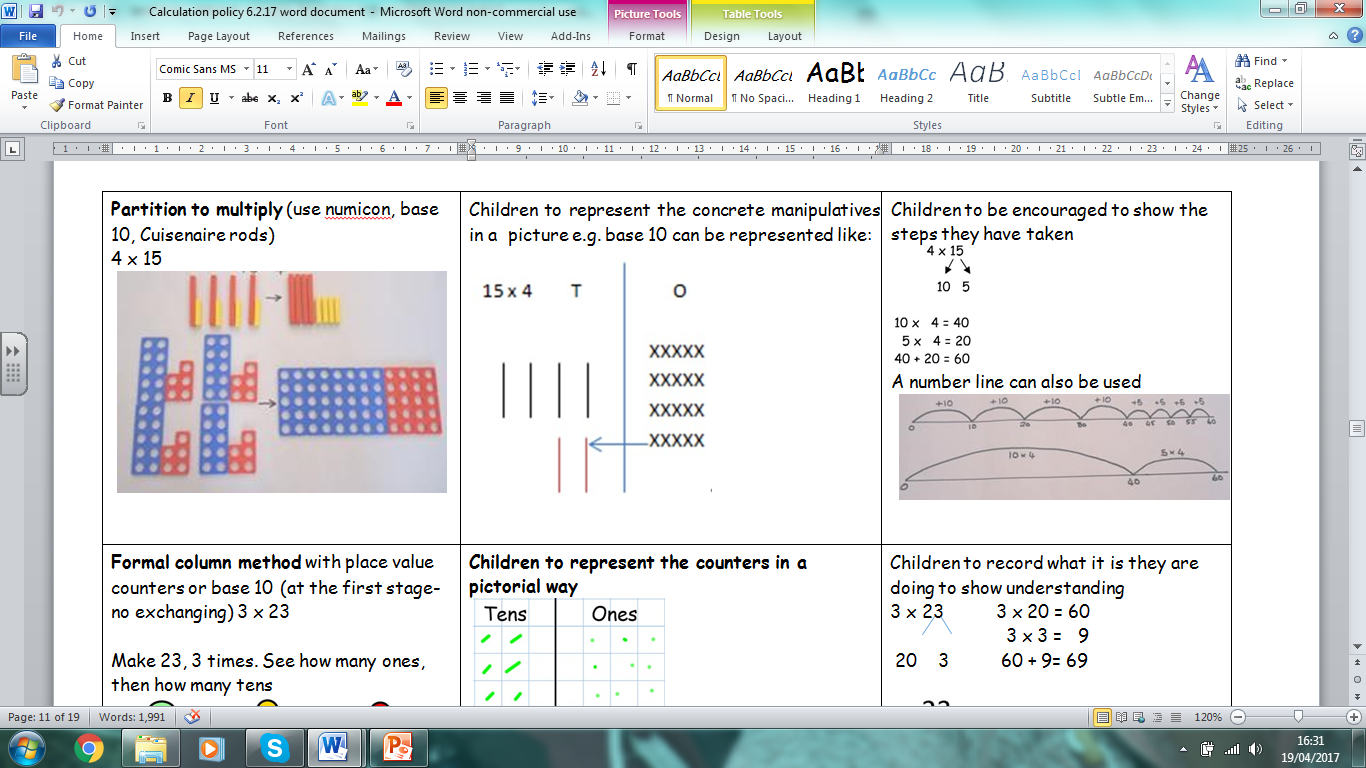 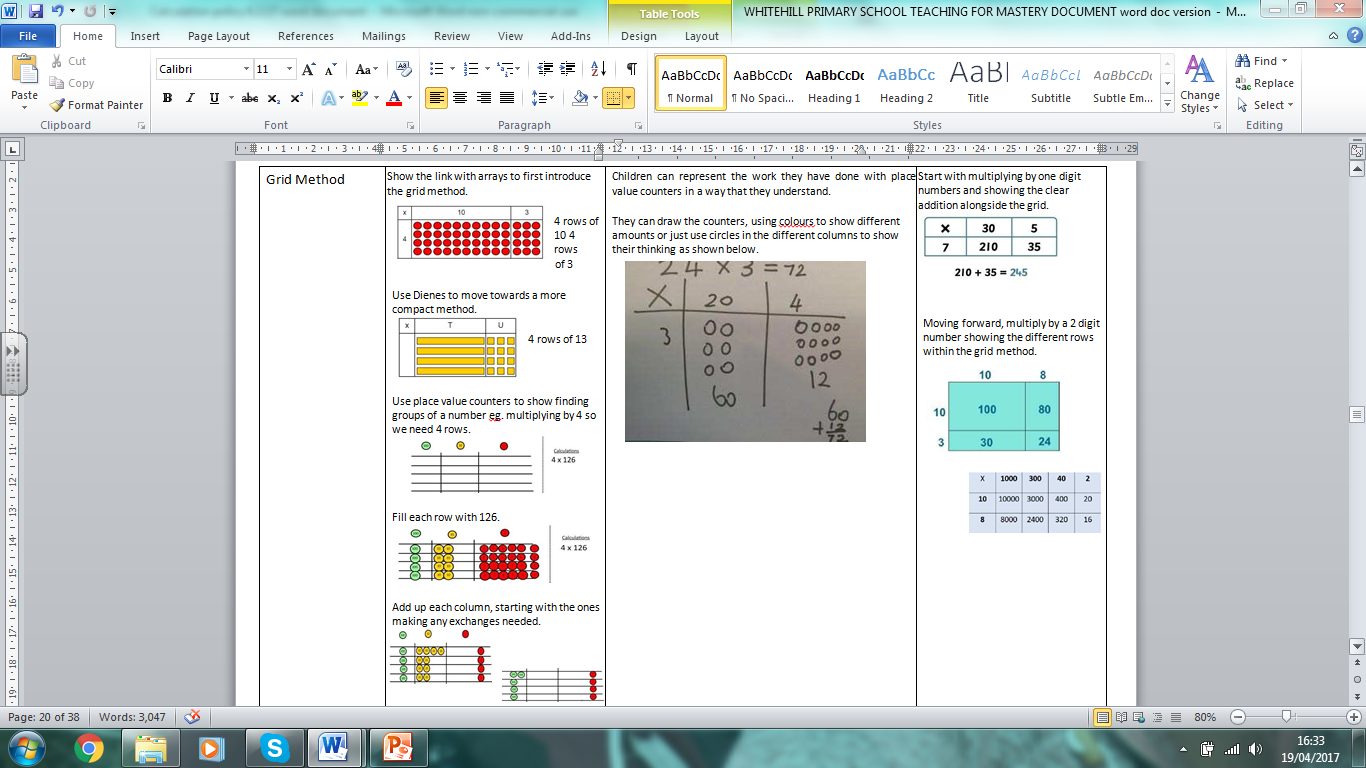 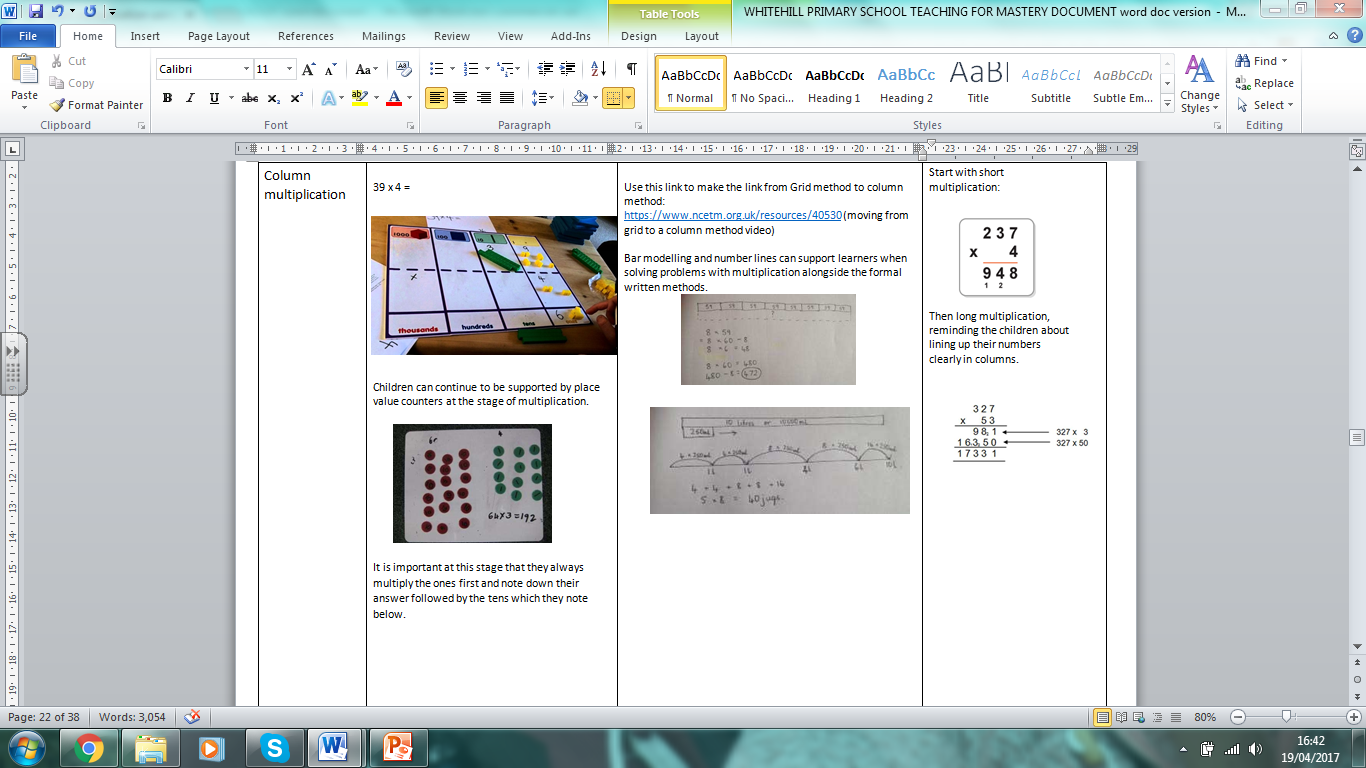 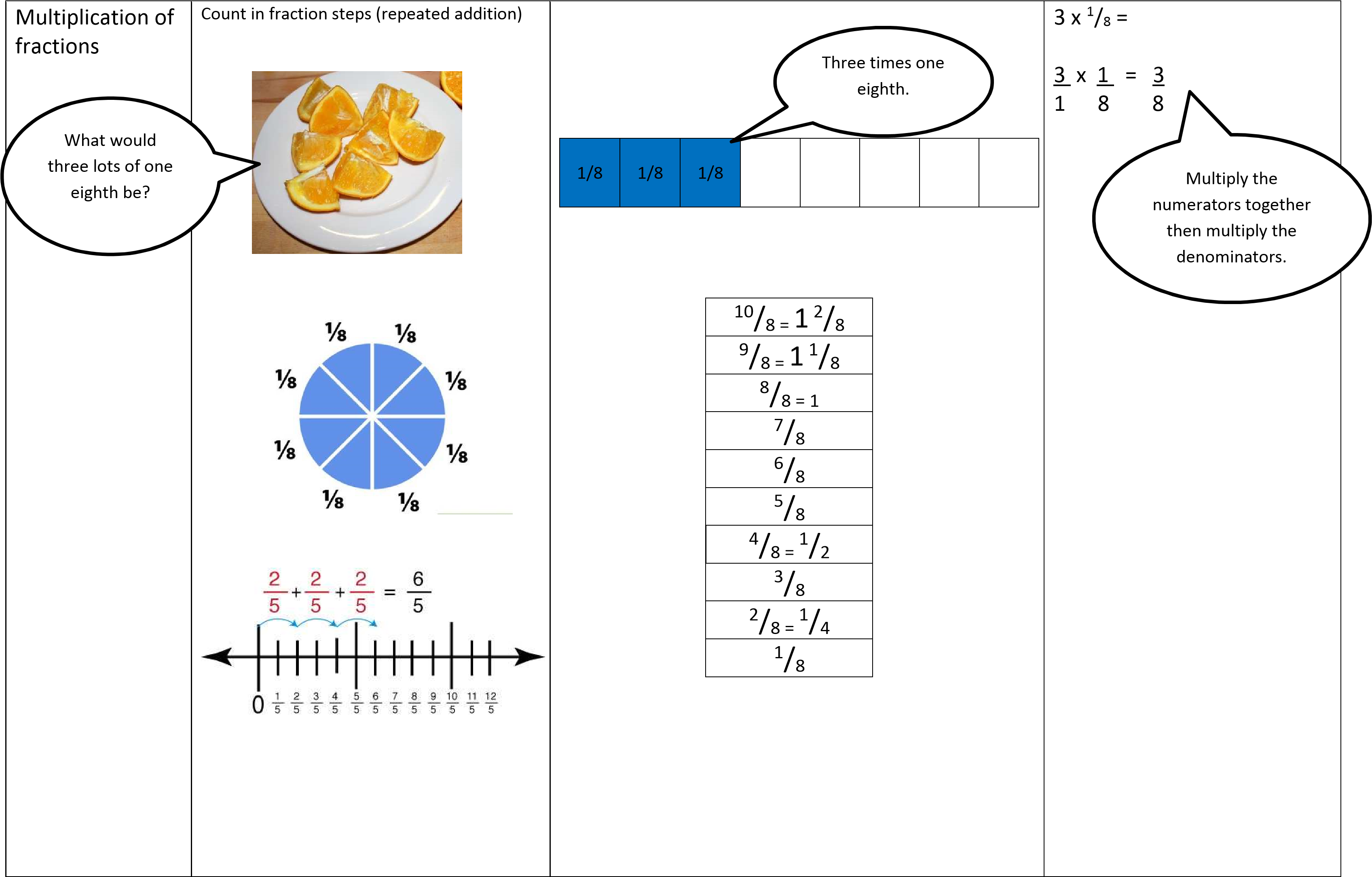 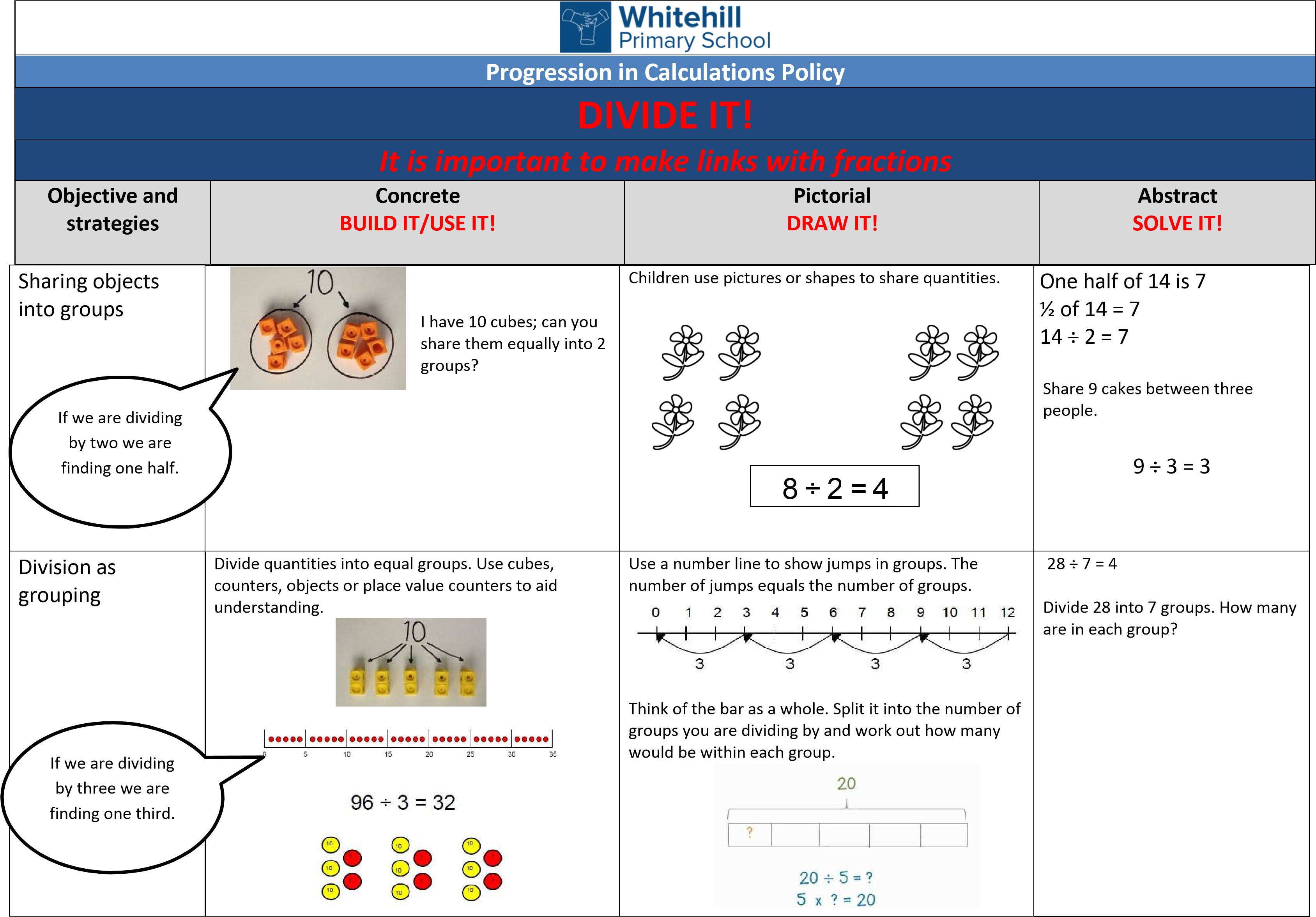 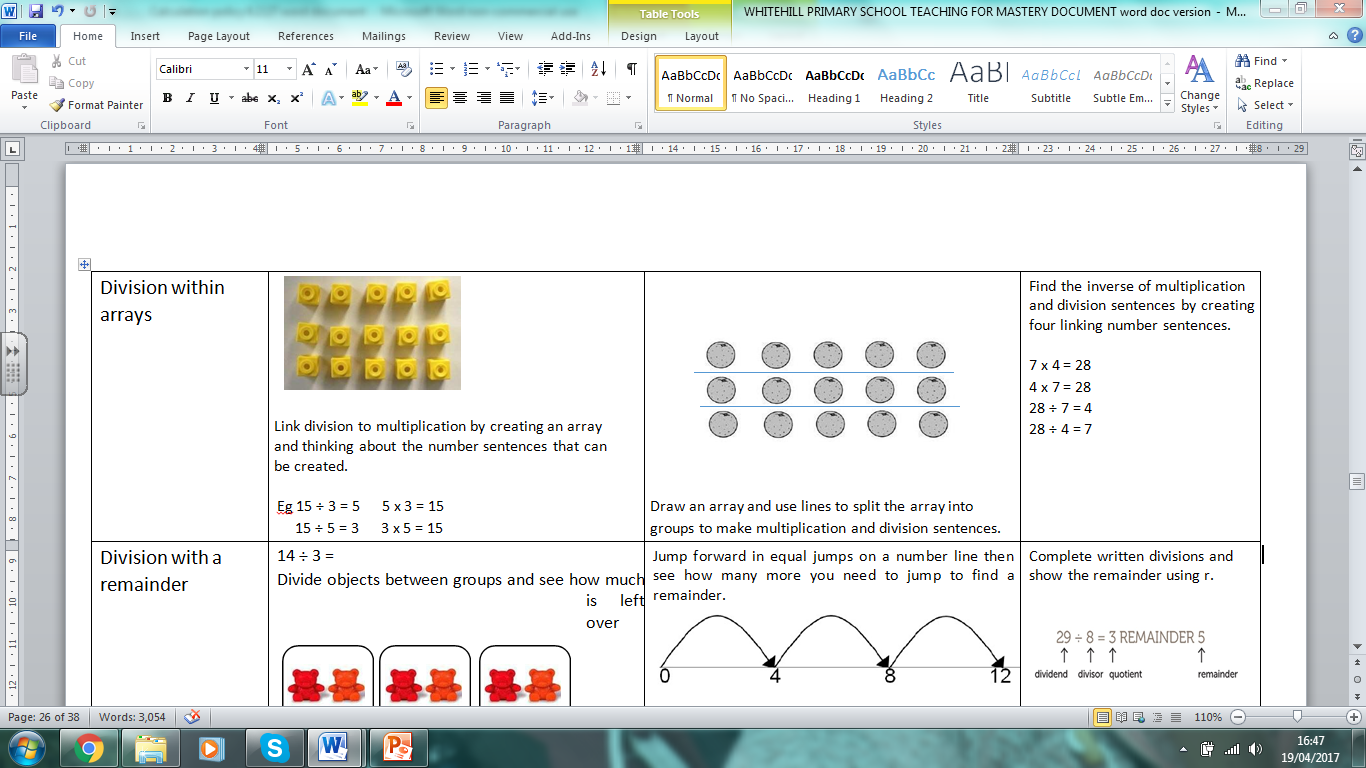 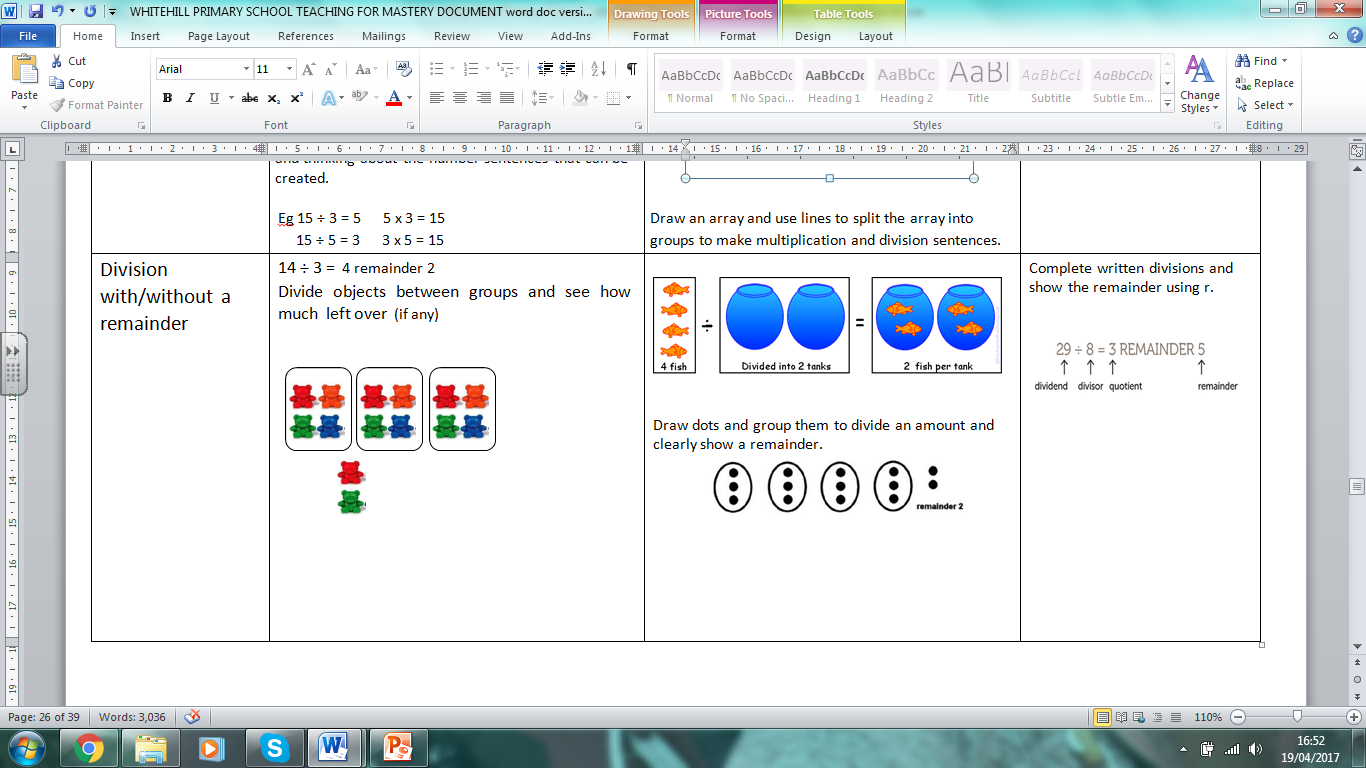 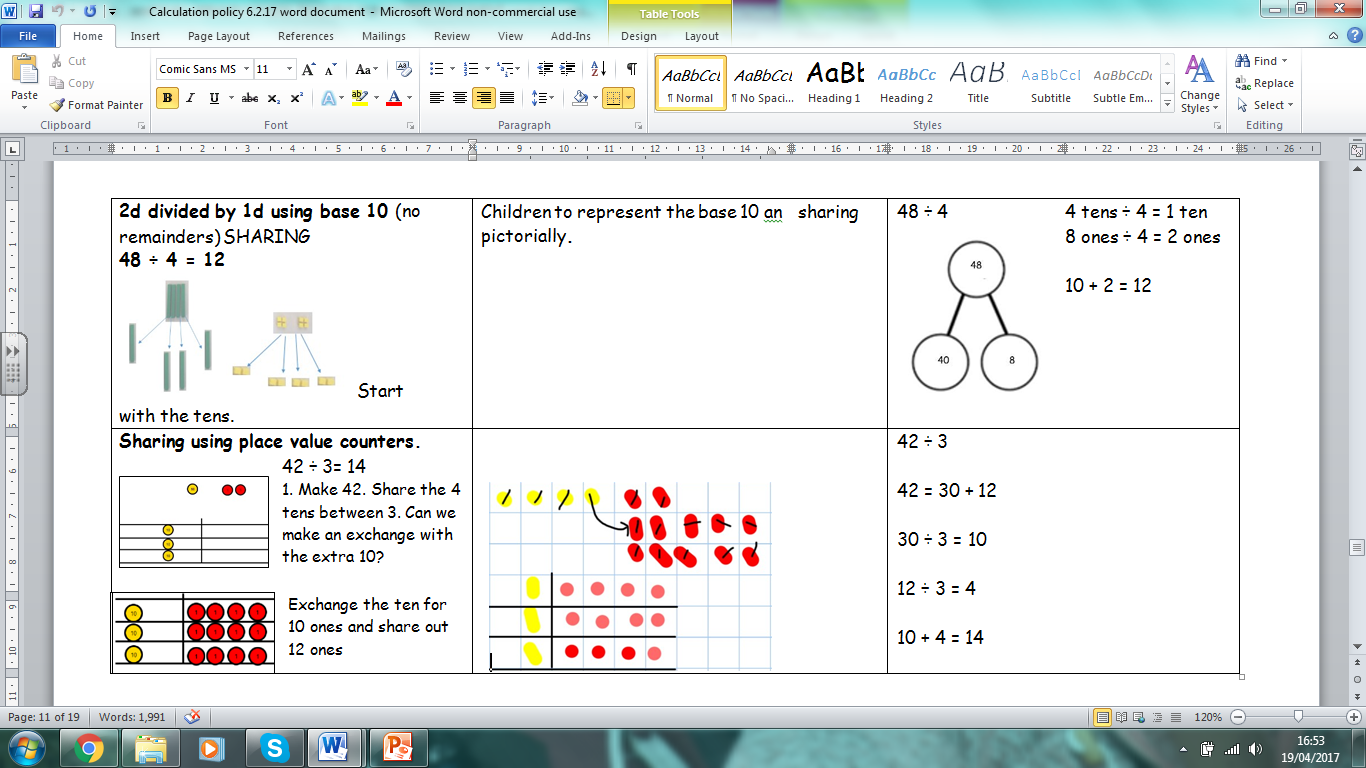 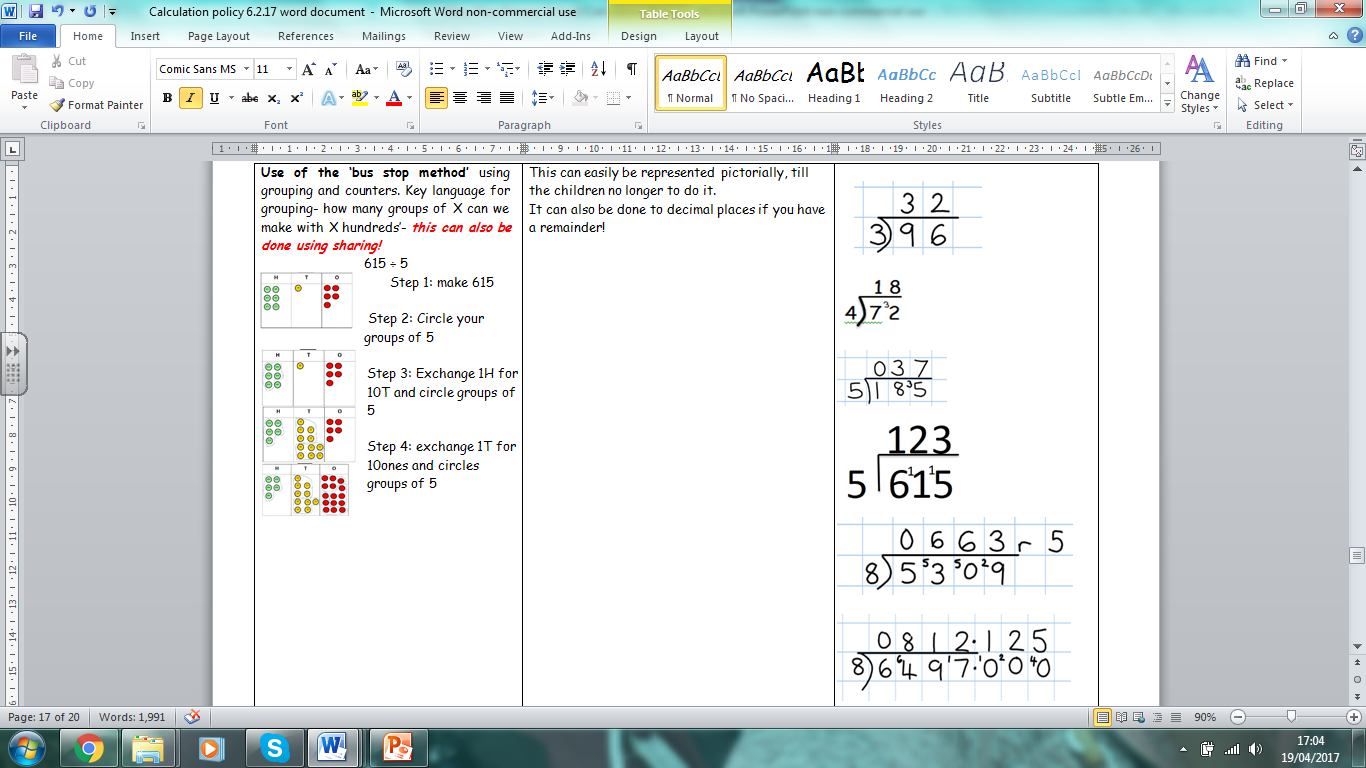 Long division
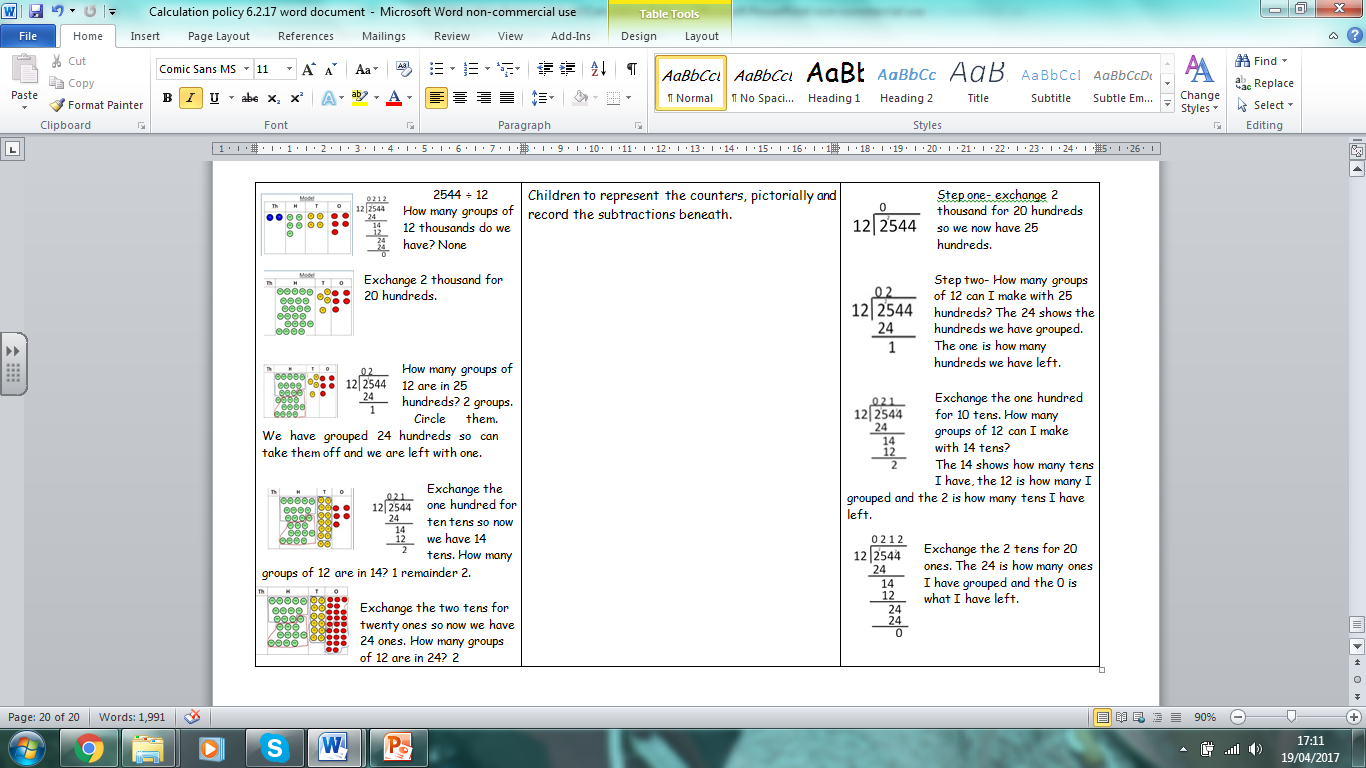 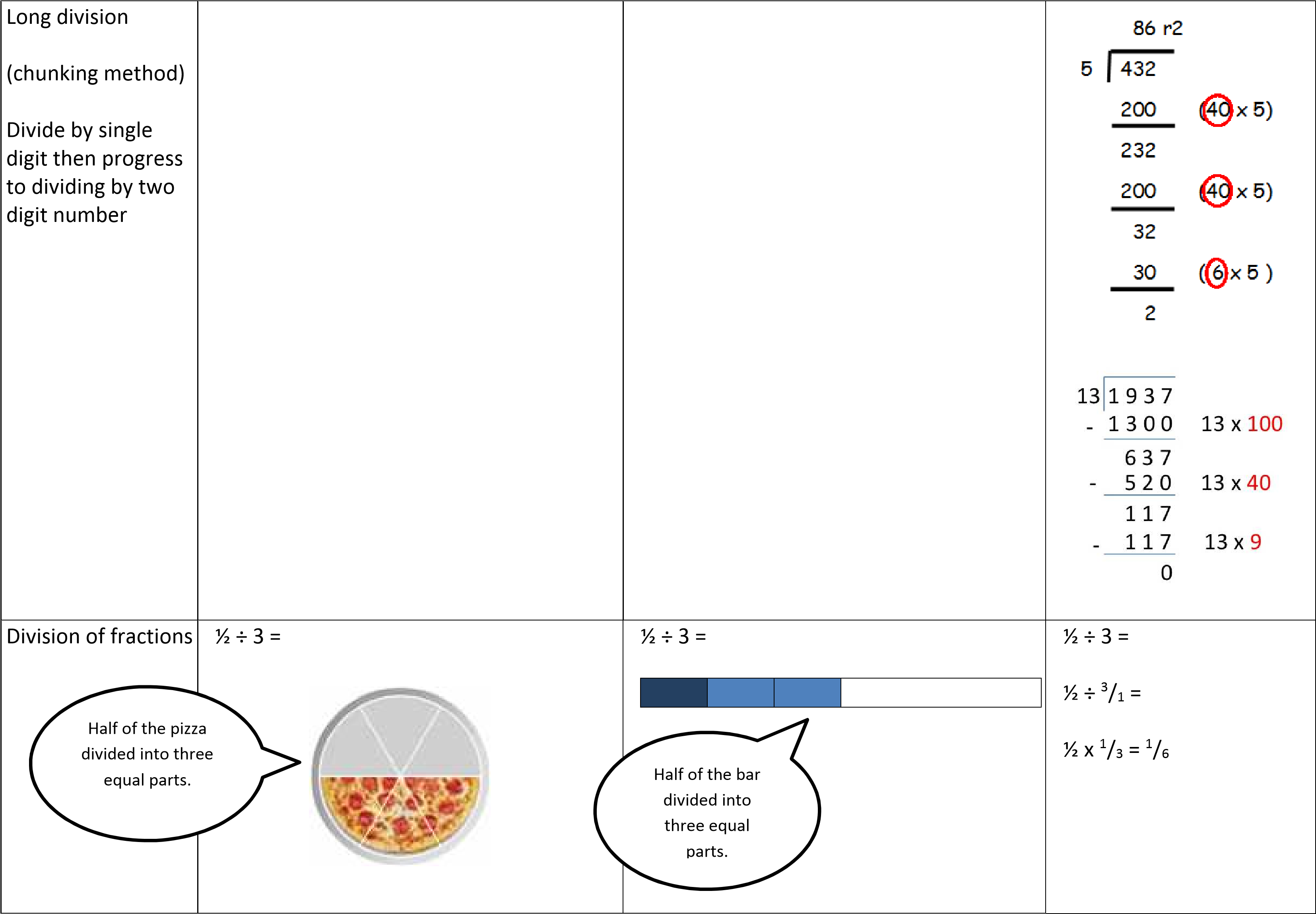 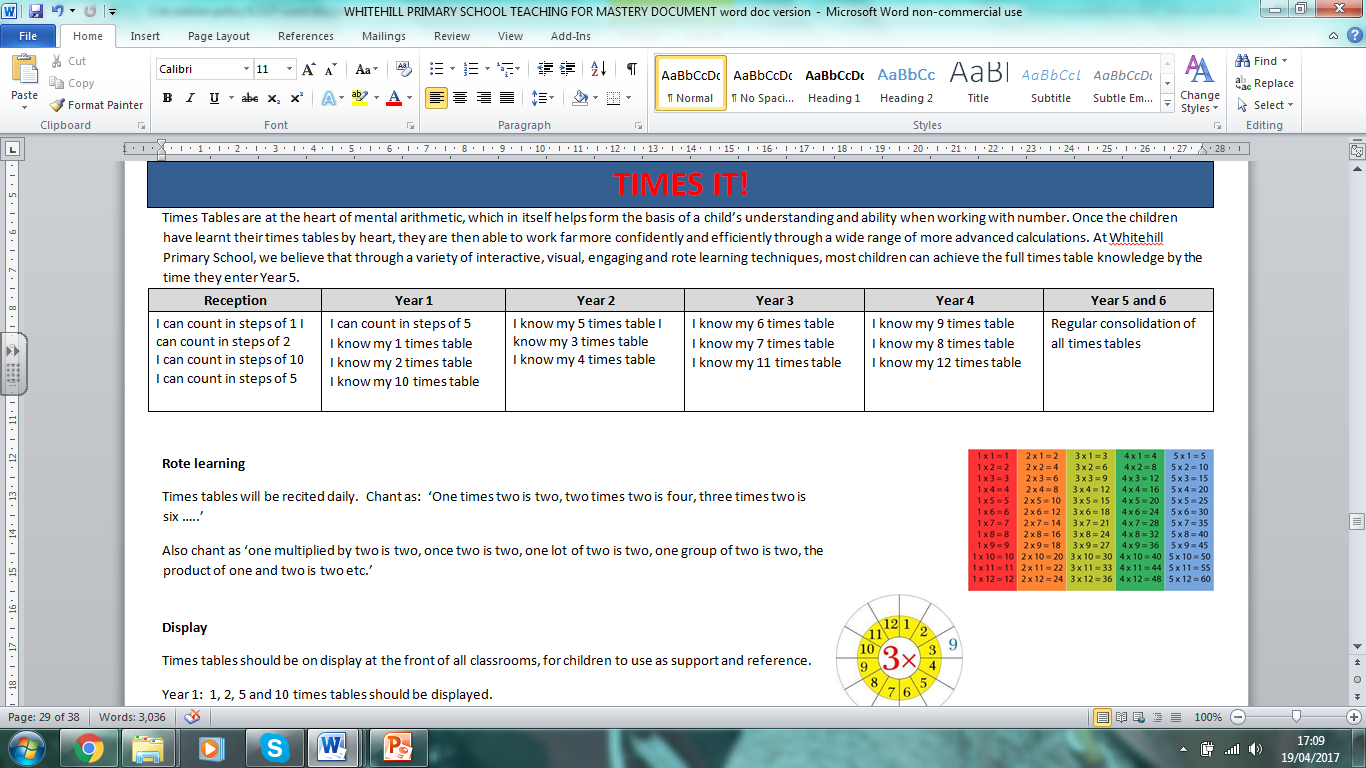 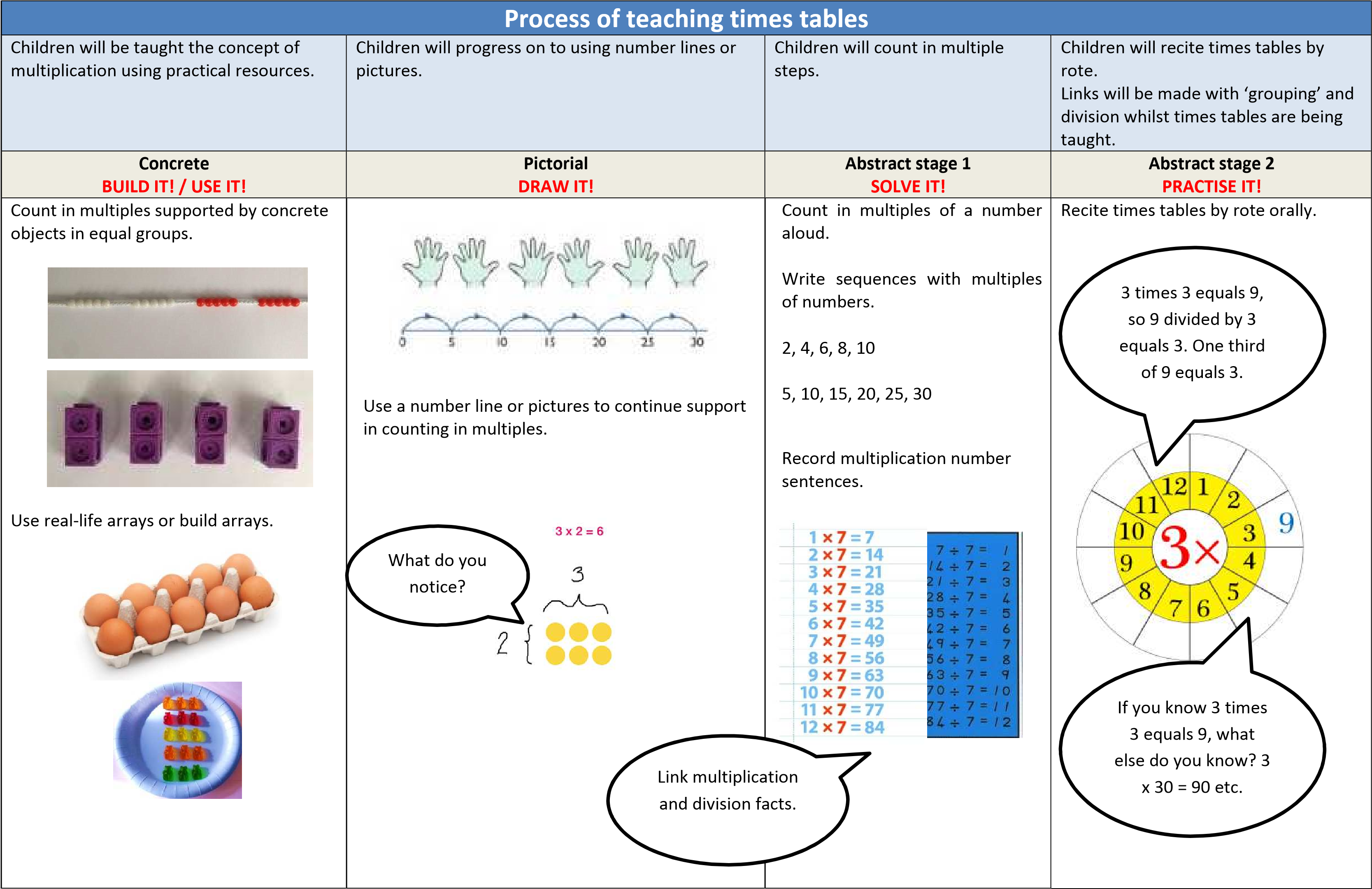